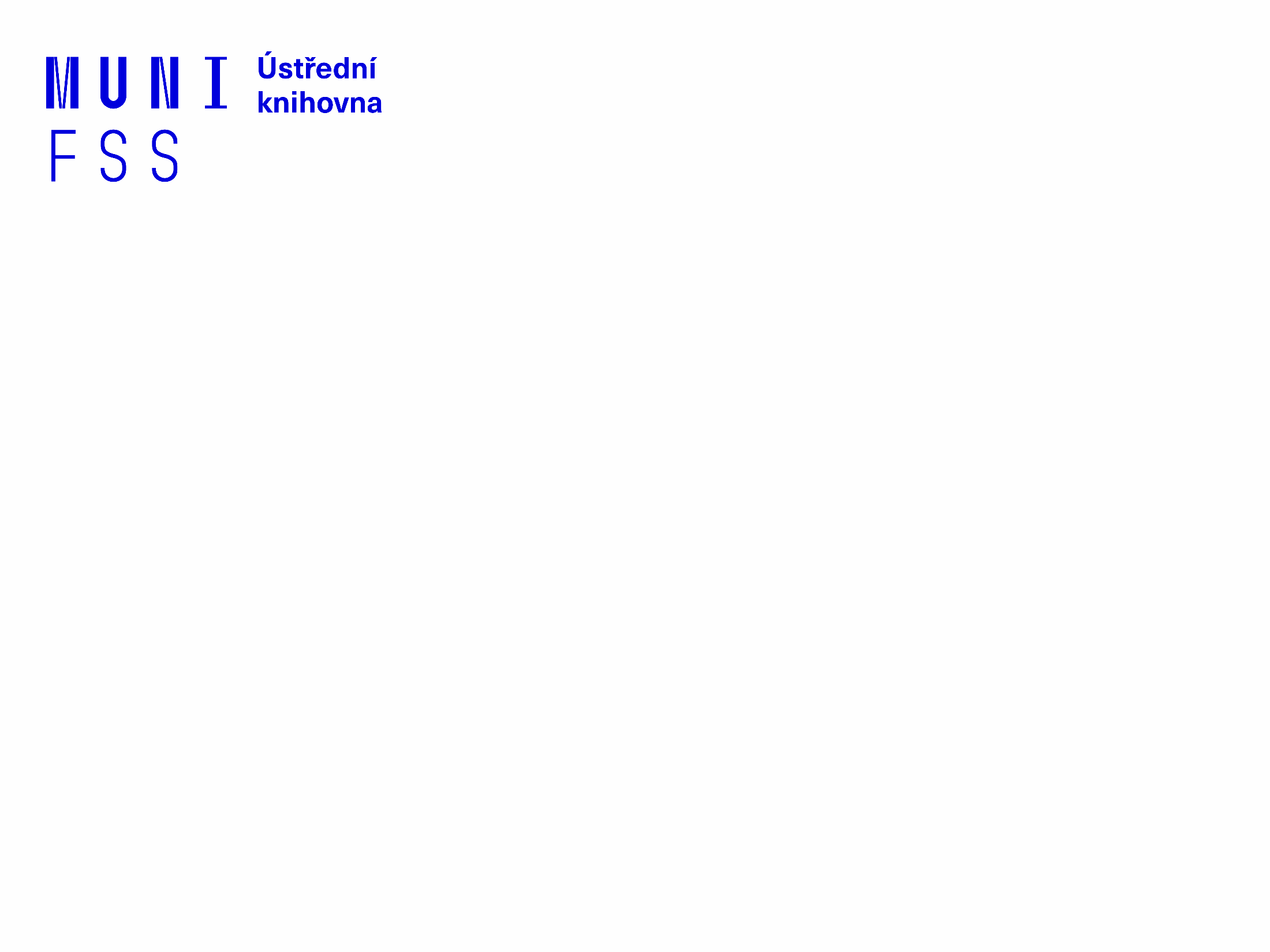 Základy práce s informačními zdroji pro bc. studenty MVZ221
Brno, 7. 1. 2021
Mgr. Dana Mazancová, DiS.
Práce s EIZ II - cíle dnešní lekce
seznámit s vyhledávačem EBSCO Discovery 
     Service
  vyzkoušet si doporučené databáze obsahující   
      elektronické knihy
projít si praktická cvičení

Zadání 2. dílčího praktického úkolu a závěrečné rešerše.
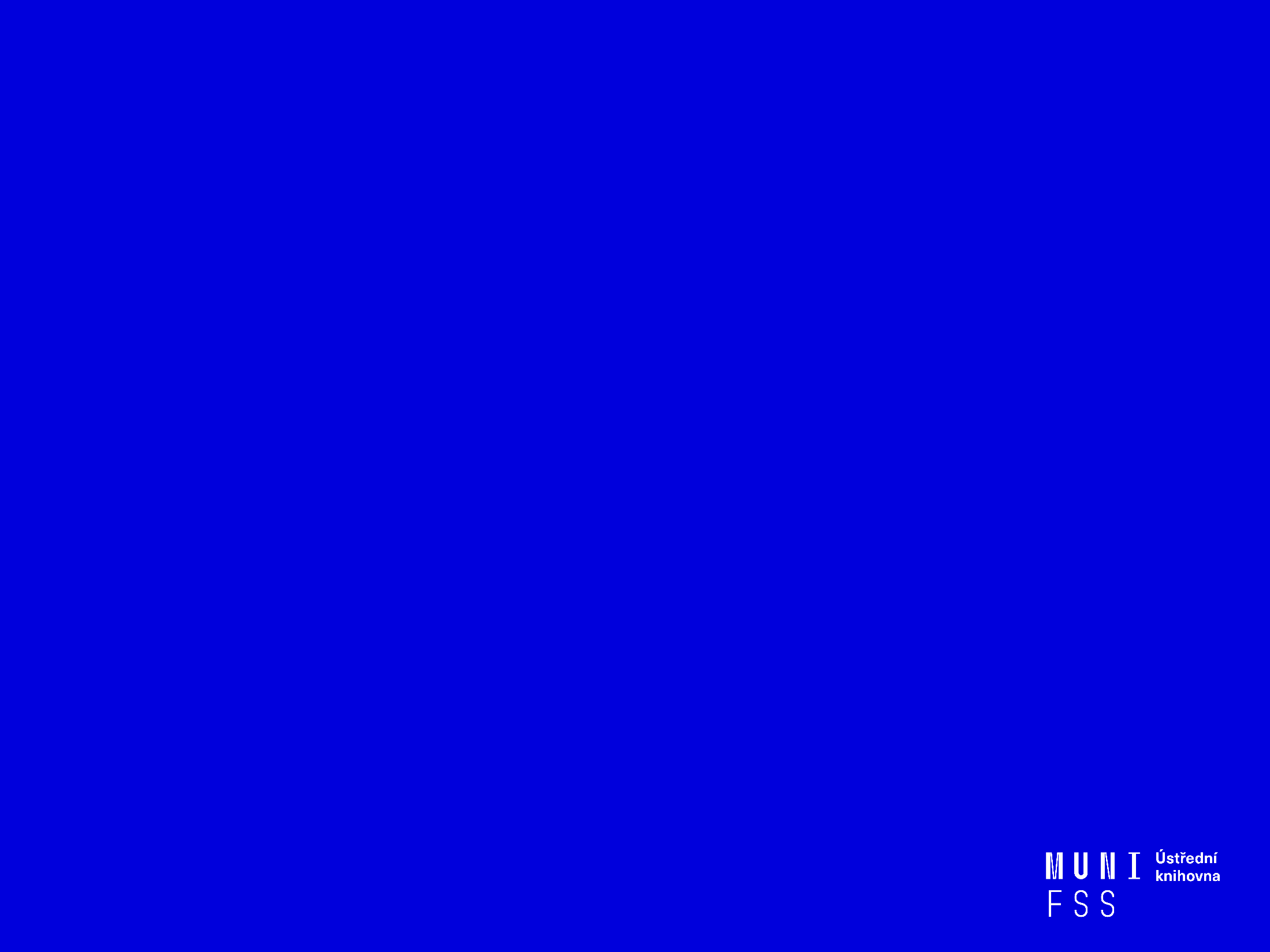 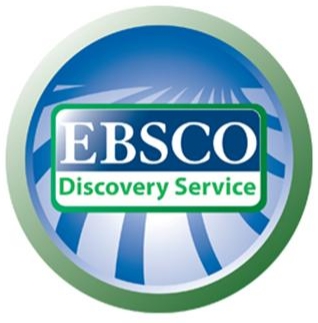 discovery.muni.cz
EBSCO Discovery Service
Na základě jednoho vyhledávacího  dotazu  
     umožňuje prohledávat více zdrojů současně v  
     rámci jednoho rozhraní

 Podpora vzdáleného přístupu

 Producent fa EBSCO
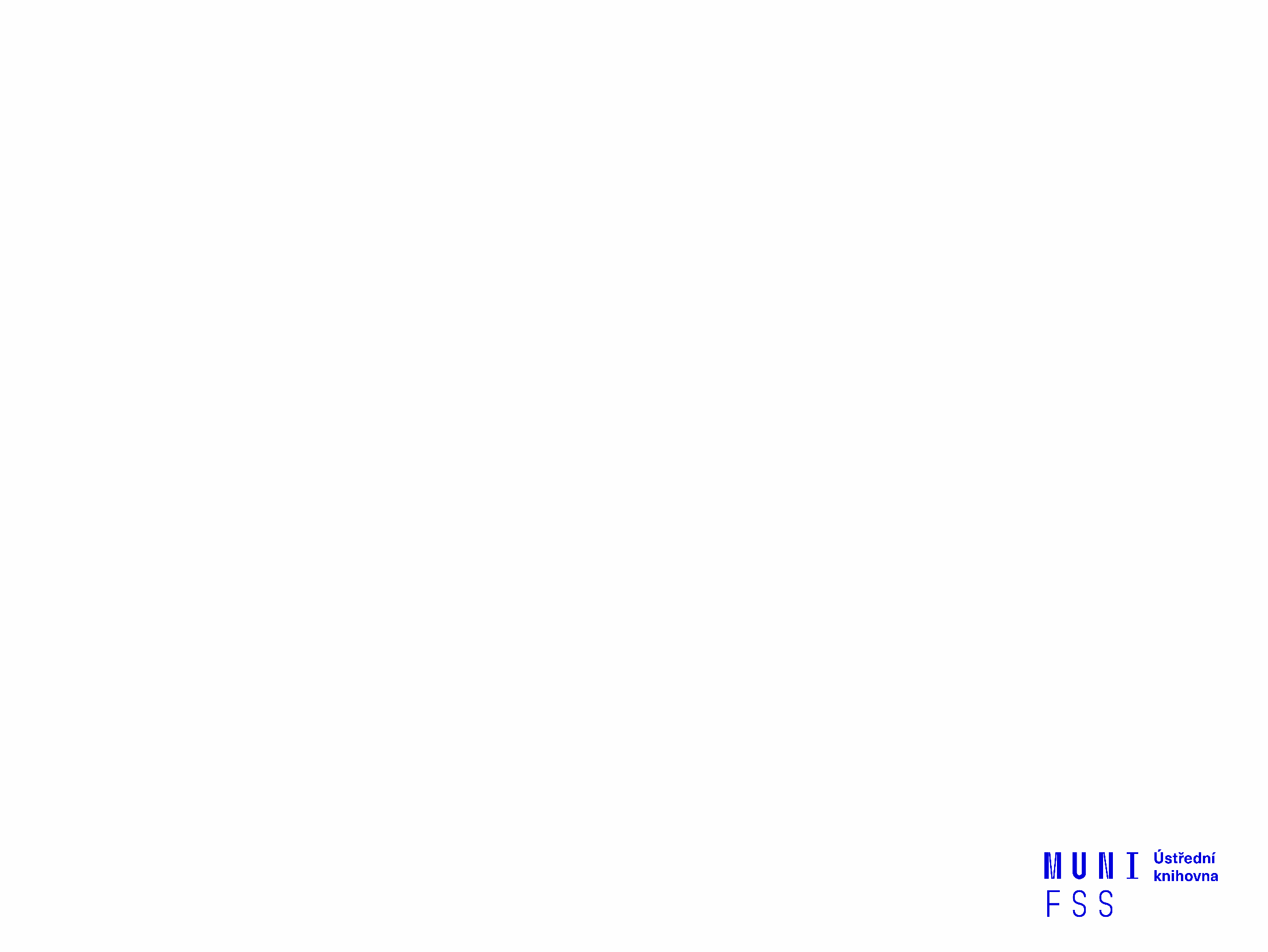 EBSCO Discovery Service
Umožňuje prohledávání:
 Souborného katalogu knihoven MU
 Univerzitních databází
 Databází elektronických knih
 Závěrečných prací MU
 Volně dostupných zdrojů
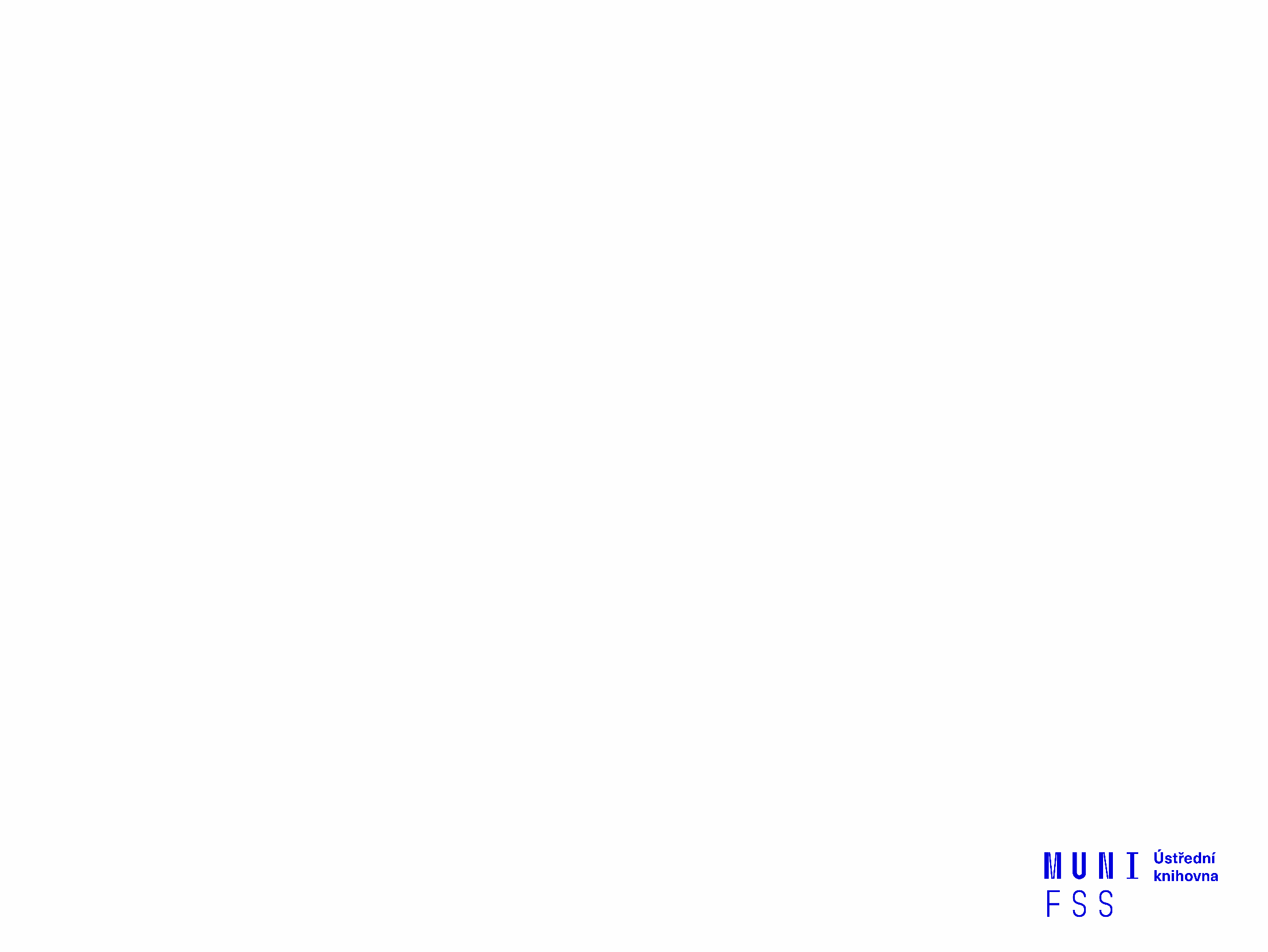 Více informací o EBSCO Discovery Service
Můžete využít např. tento interaktivní tutoriál
Vyhledávání v EDS
Jednoduché vyhledávání
Rozšířené vyhledávání 
Možnost uložit a znovu zobrazit historii hledání (vytvoření vlastního účtu)
Ukládání výsledků hledání do složky a další práce s nimi
Export citací
Zobrazení plného textu článků, možnost ho uložit, tisknout, odeslat emailem
Dohledání plného textu přes Full Text Finder
EDS - Jednoduché vyhledávání
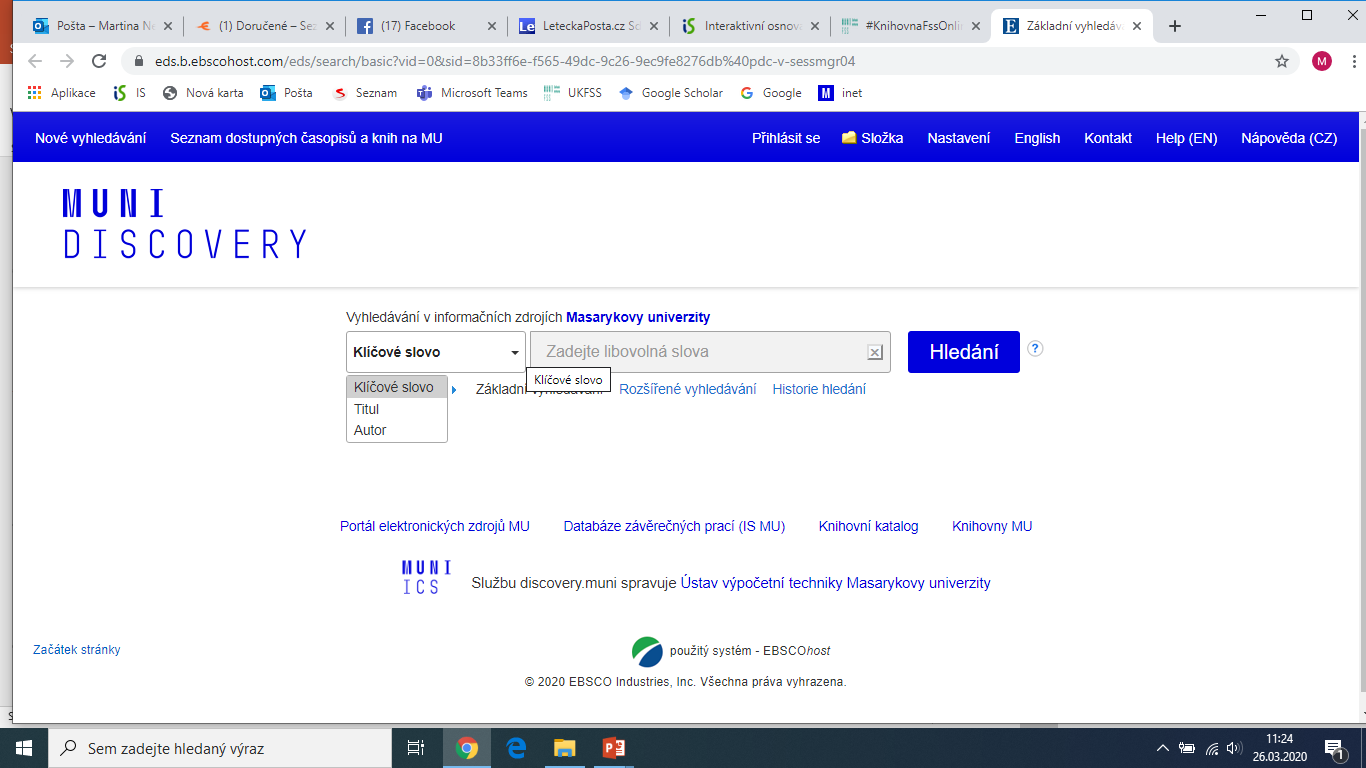 EDS - Rozšířené vyhledávání
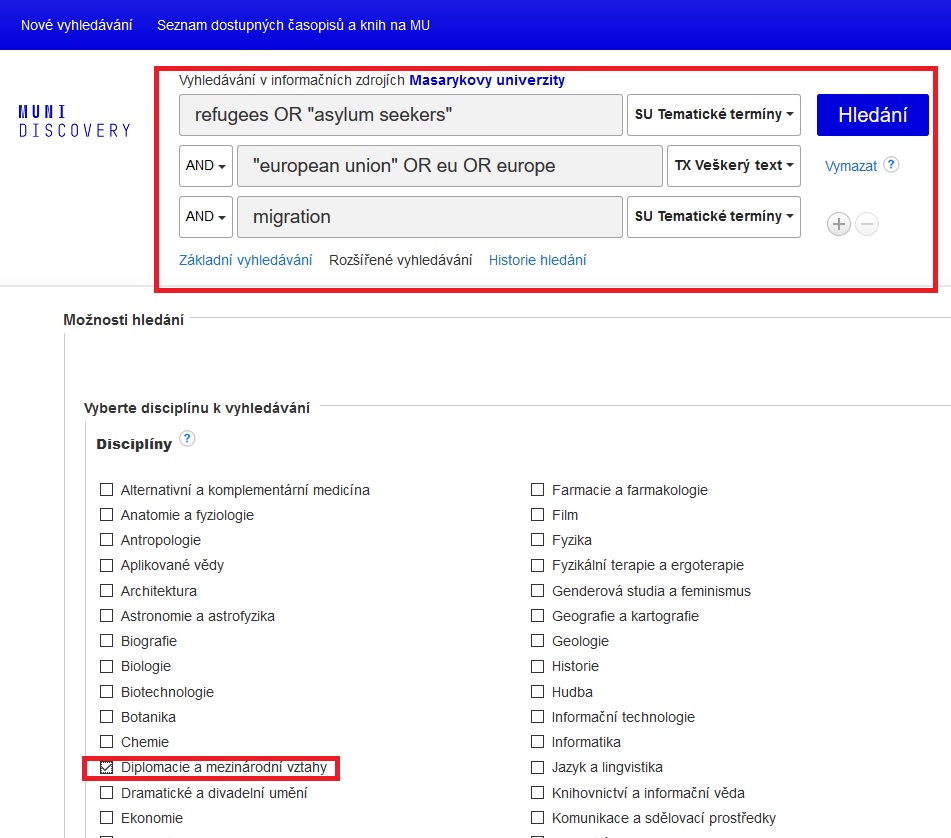 EDS - Výsledky vyhledávání
Možnost ukládání dokumentů do složky
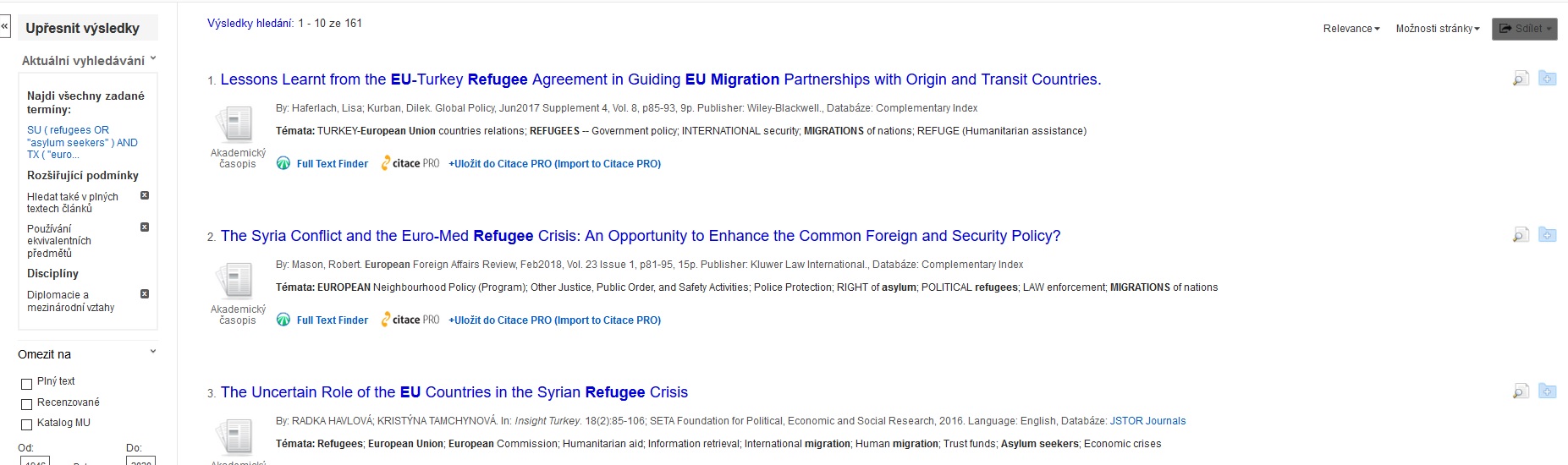 Omezení vyhledávání tzv. limitery (čas, geograf. území, jazyk, recenz. časopisy, zdroje, vydavatelé, téma, atd.)
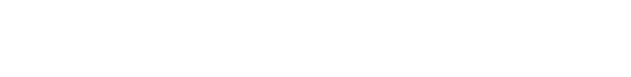 Možnost ukládání dokumentů do složky
Vytvoření účtu v EDS
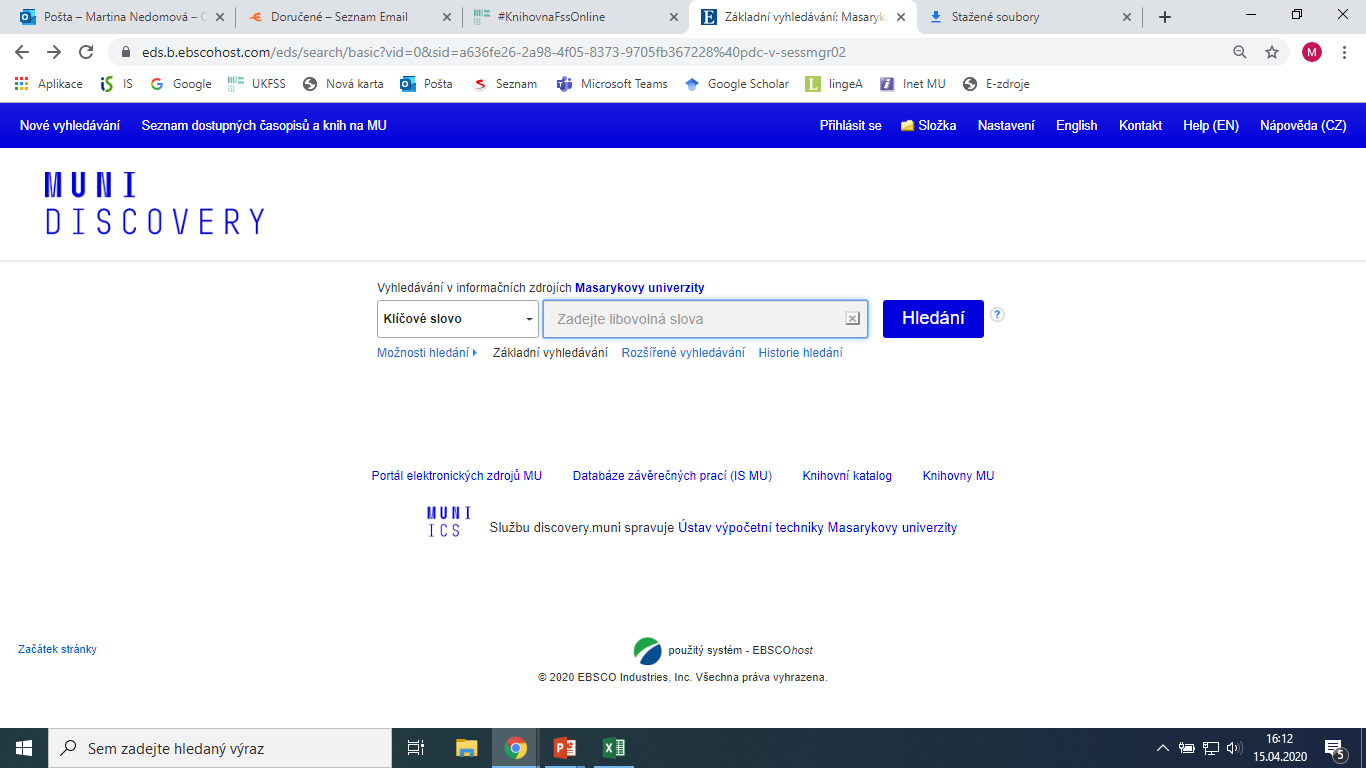 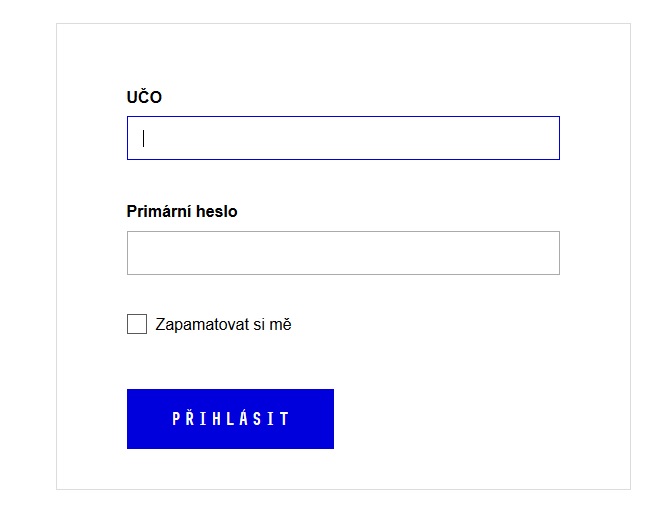 Přihlašování do účtu (vlastní složky) v EDS - UČO a primární heslo
EDS - práce se Složkou (nutno vytvořit účet)
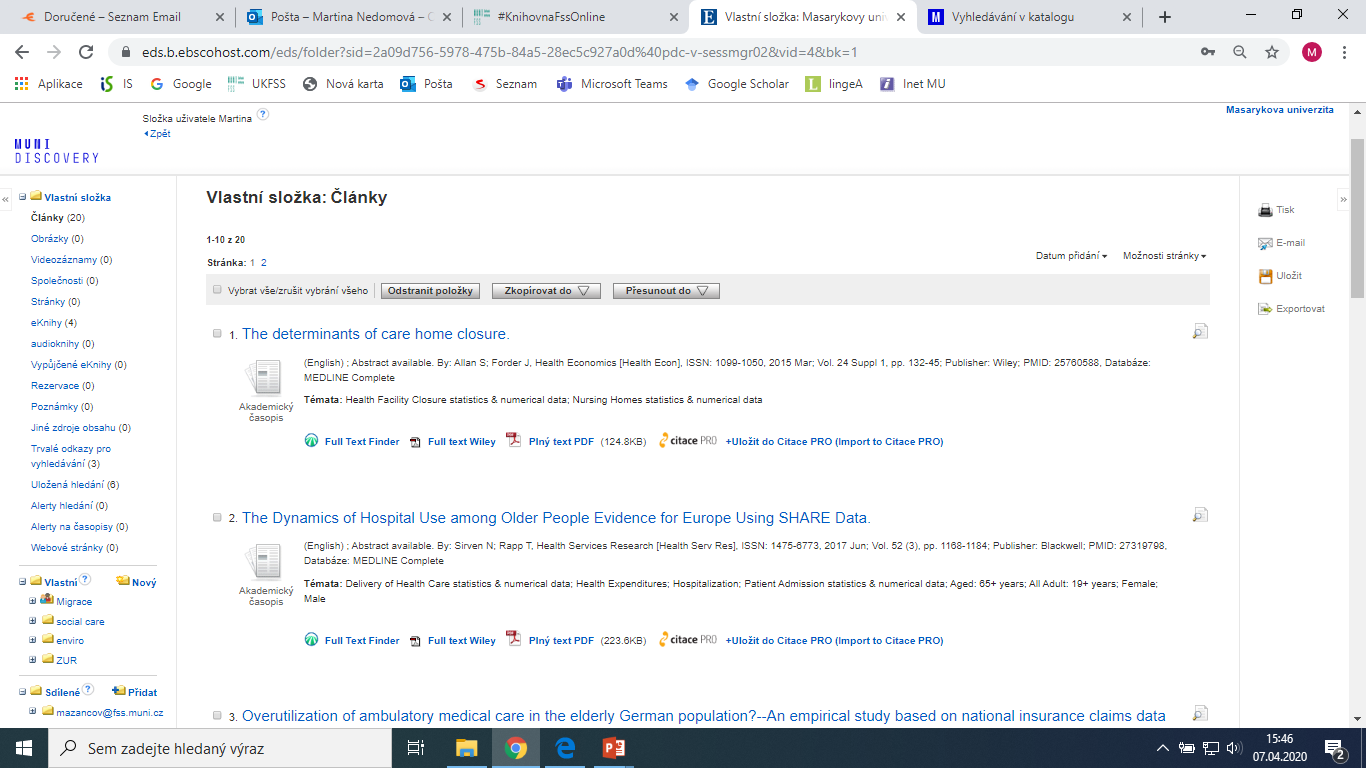 Možnost ukládat vybrané dokumenty k další práci, třídit do složek, vytvářet alerty, ukládat vyhledávací dotazy, atd.

Alert = upozornění emailem na nové dokumenty v uloženém hledání, na nové číslo uloženého časopisu, atd.
Research  Starters
funkce v EDS (objevuje se jako 1. výsledek mezi vyhledanými záznamy)
poskytuje souhrnné články či výklad hesel z různých tematických oblastí
obsah pochází z kvalitních zdrojů jako jsou publikace z nakladatelství Salem Press či Encyklopedica Britannica
články doplněný bibliografiemi (použitou literaturou)
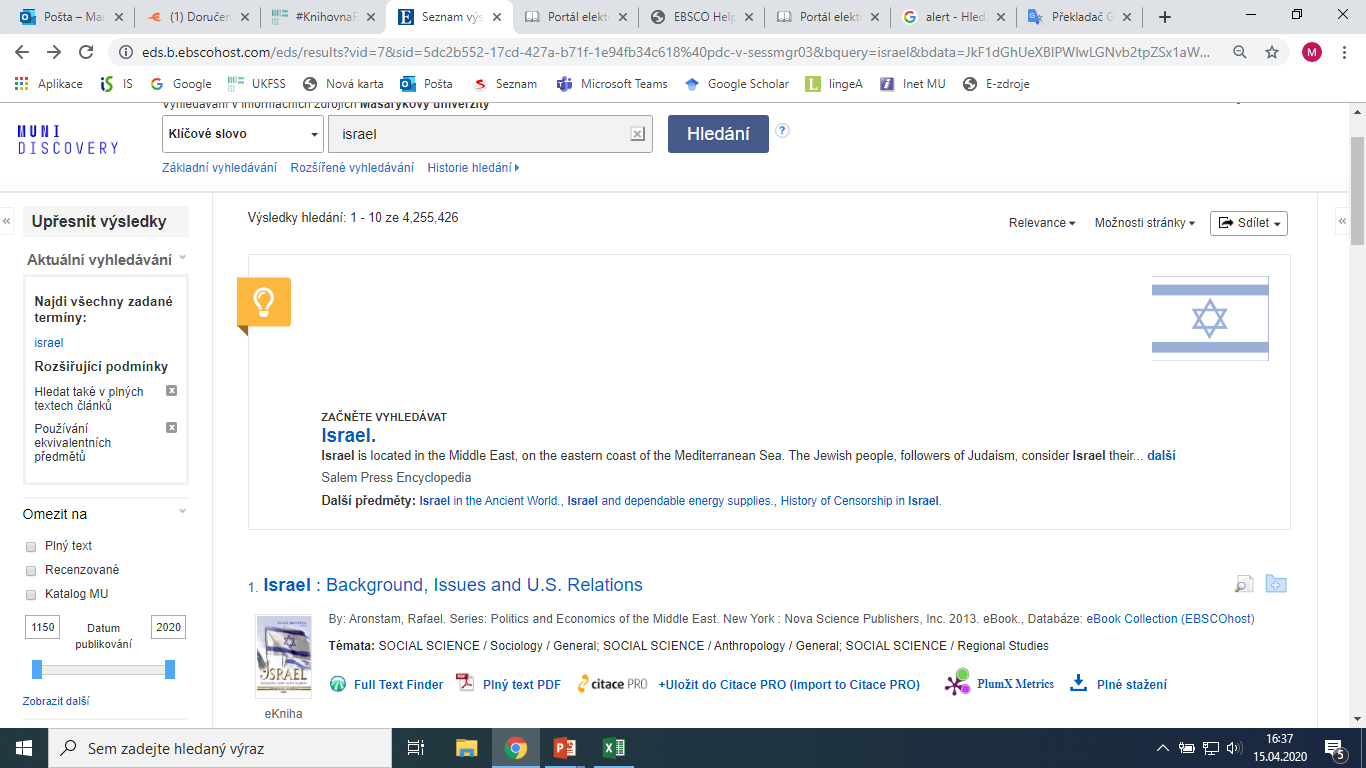 Research Starters - detail záznamu
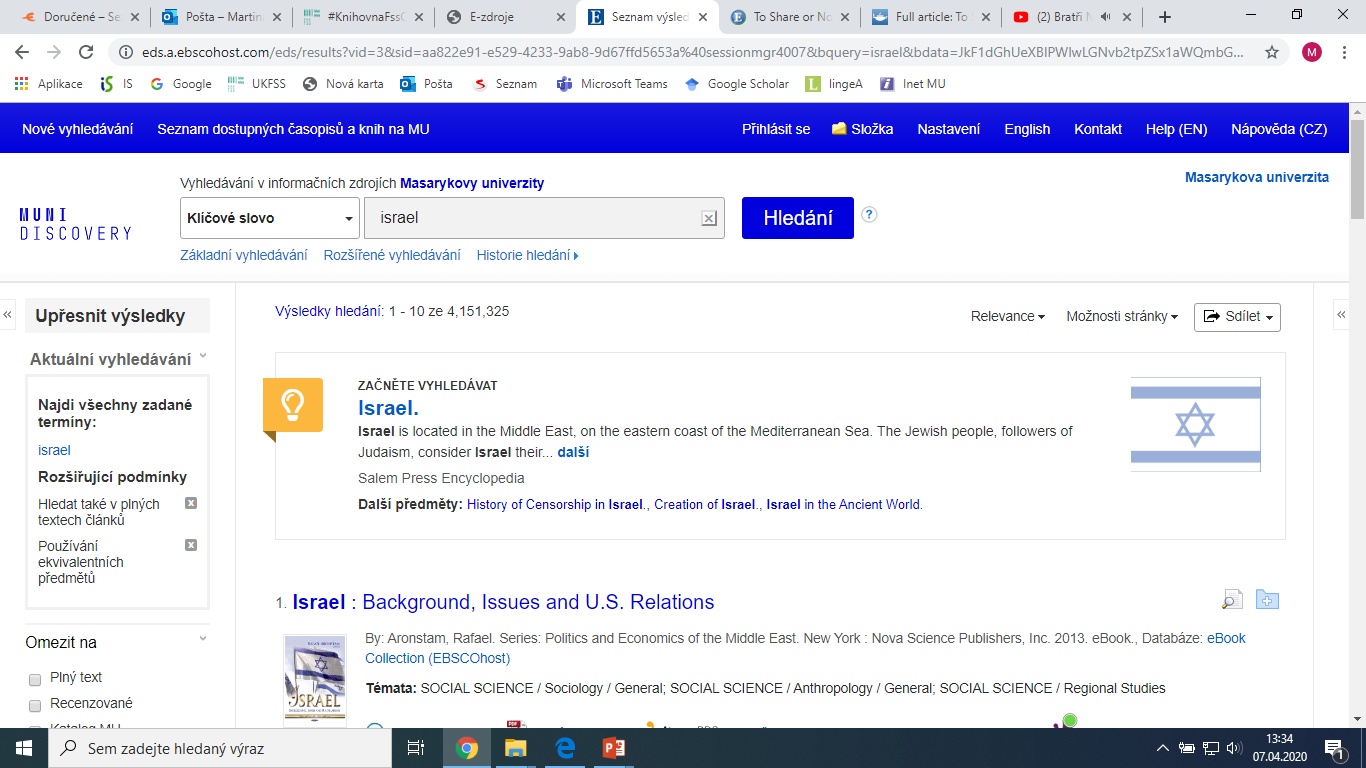 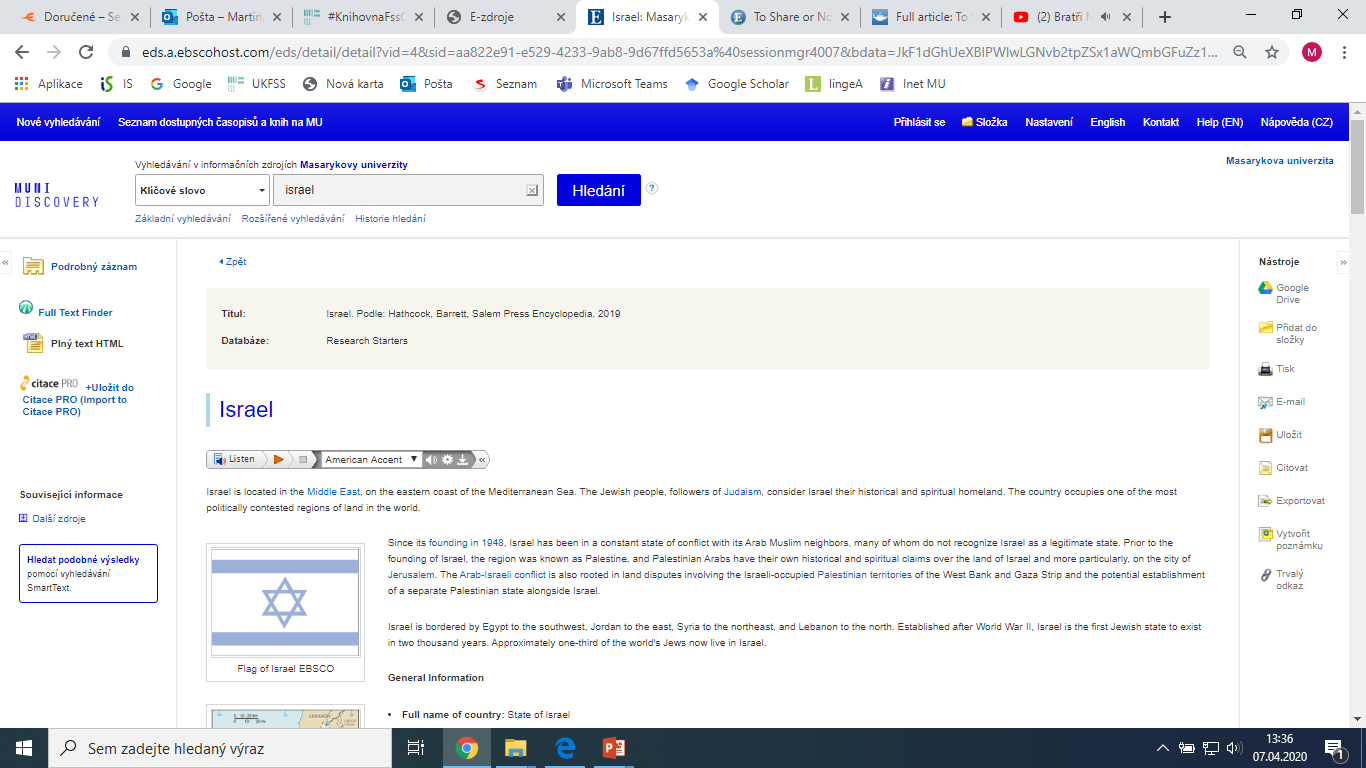 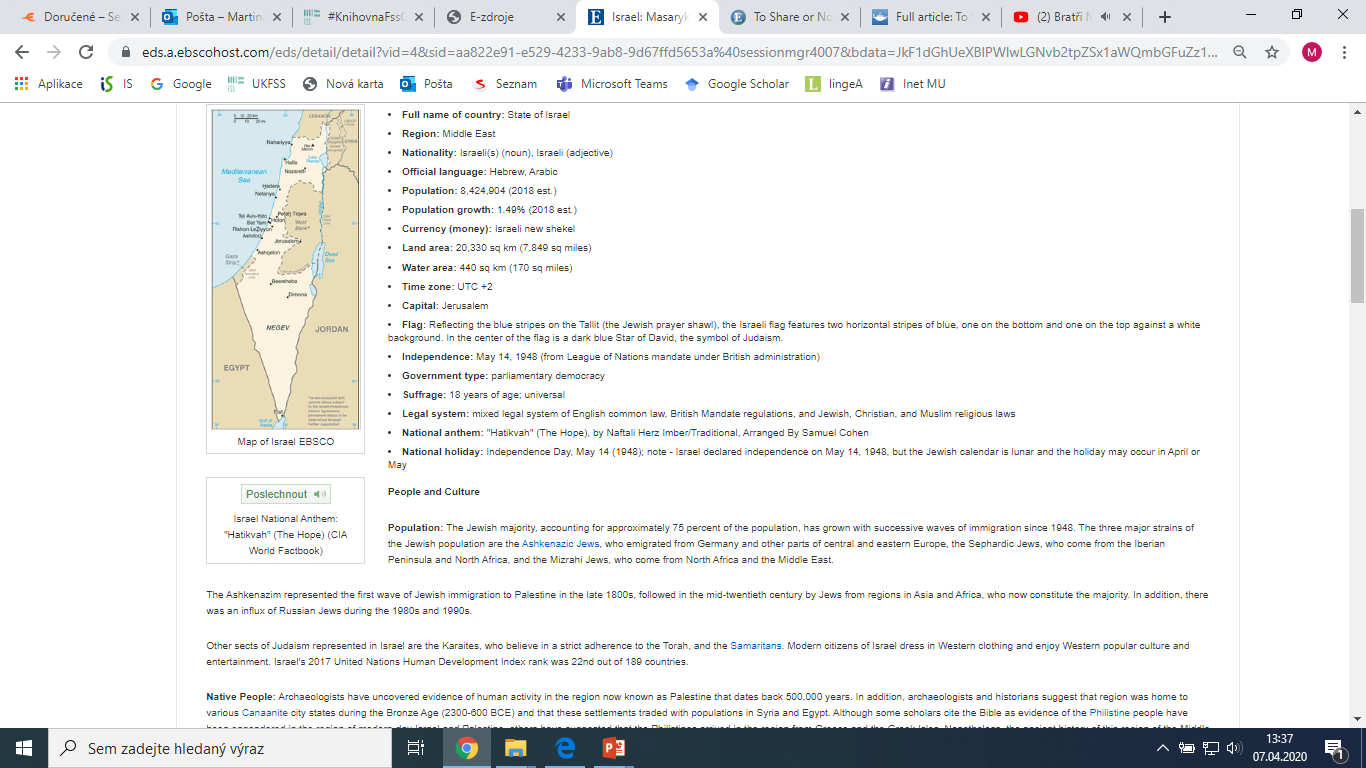 EBSCO Full Text Finder
Pokud v databázi není obsažen plný text dokumentu, tak je prostřednictvím této služby nabídnuto jeho dohledání v jiném zdroji (databázi, katalogu, vyhledávači) → otevře se další záložka v prohlížeči, kde je nabídnut zdroj/zdroje, ve kterých je dostupný plný text.
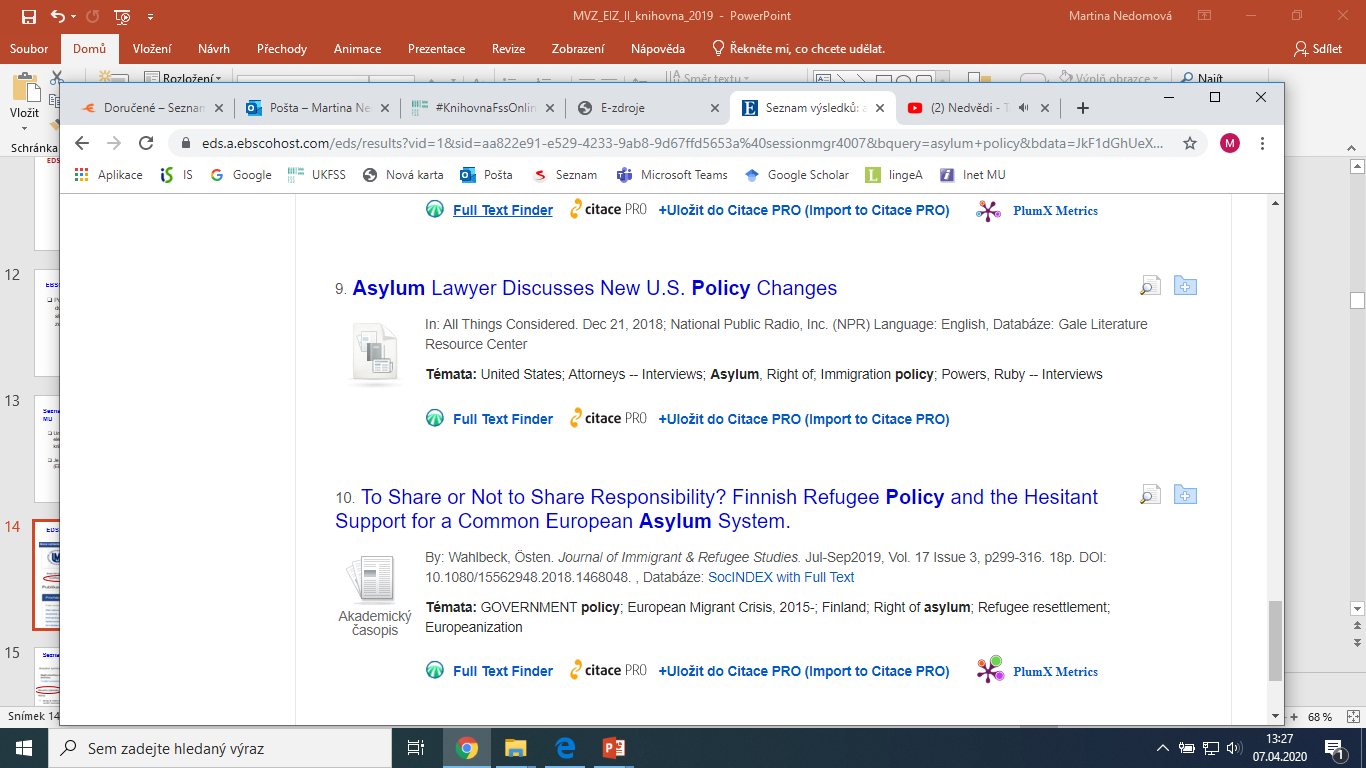 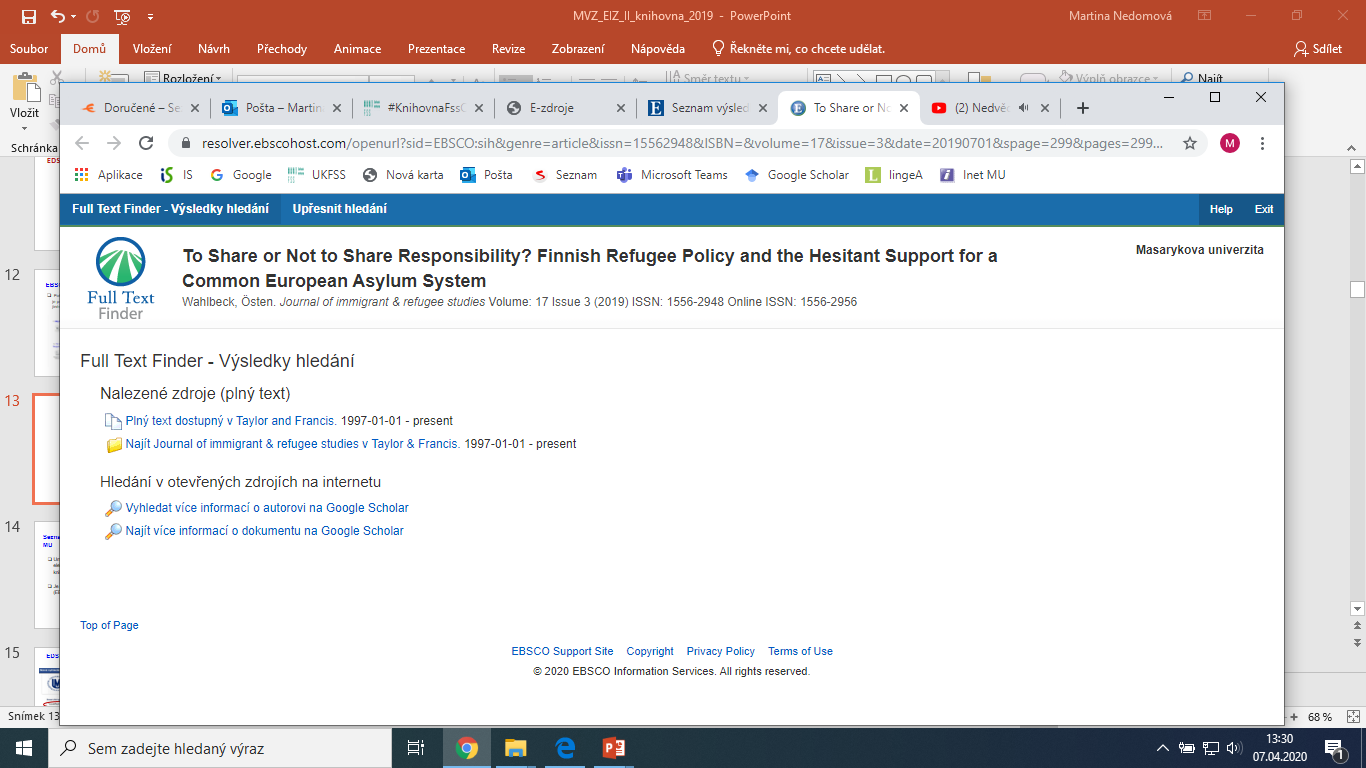 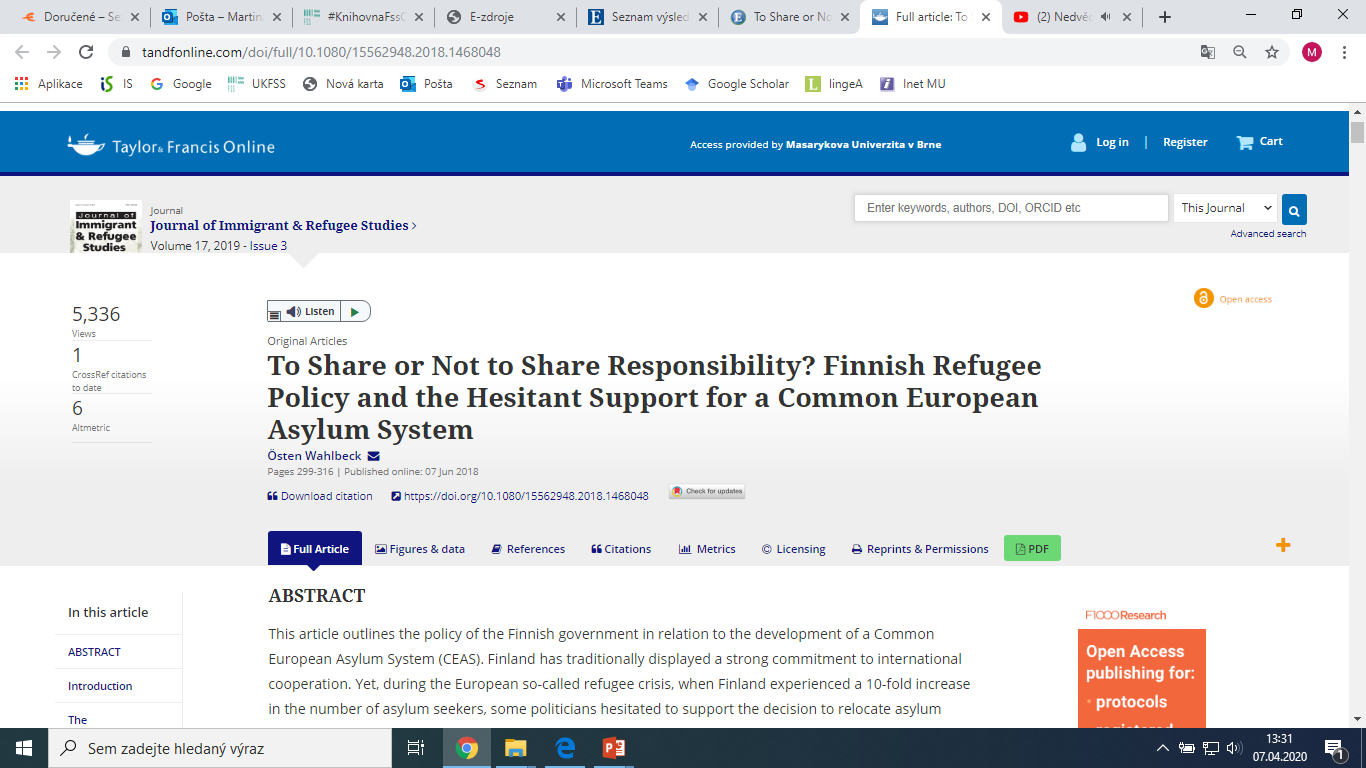 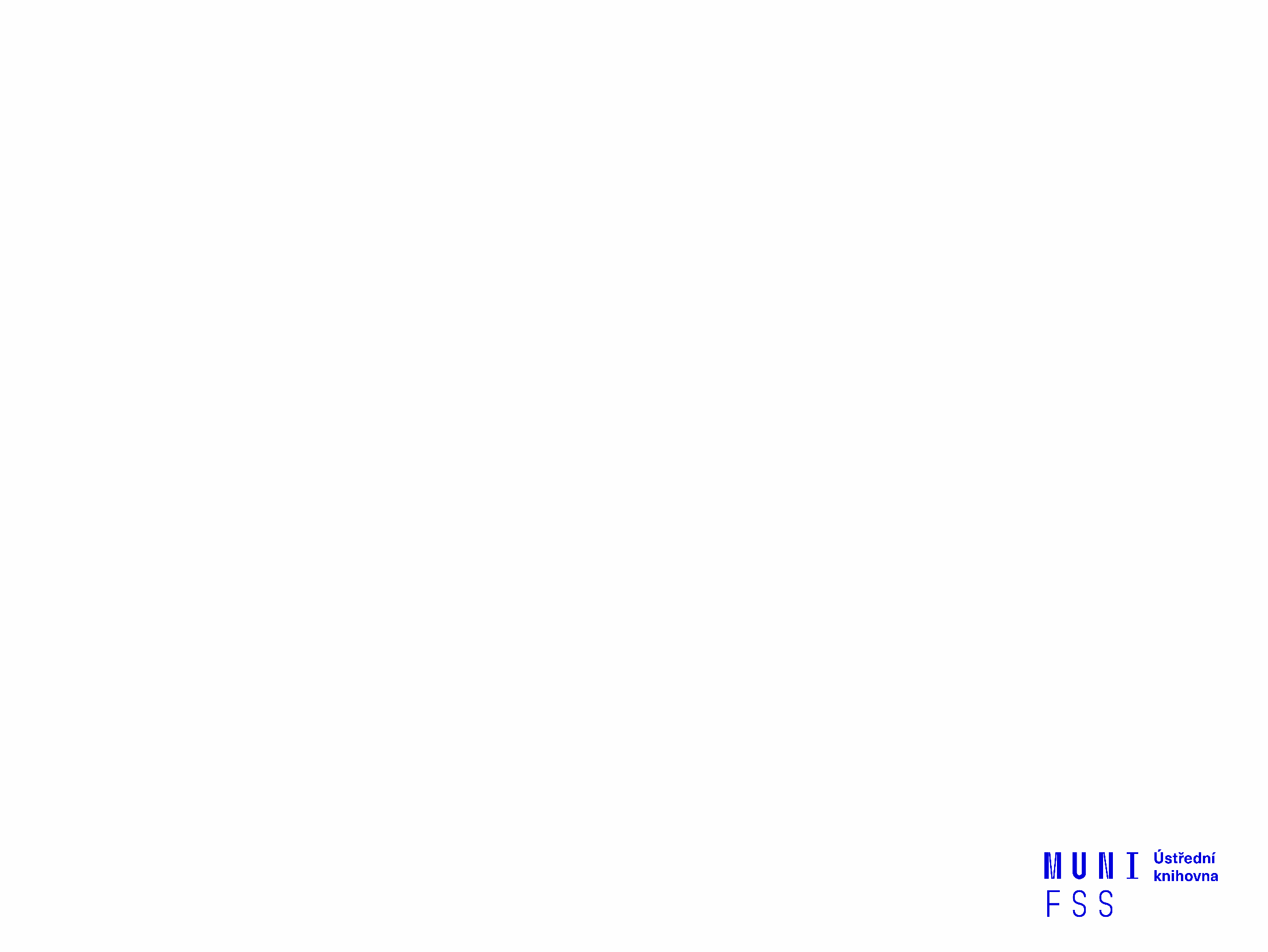 Seznam dostupných časopisů a knih na MU
Umožňuje zjistit, zda má MU přístup k elektronické verzi 
     zadaného časopisu nebo knihy

 Je propojen s technologií A-to-Z Link Resolver  
     (EBSCO Full Text Finder)
EDS - Seznam dostupných časopisů a knih na MU
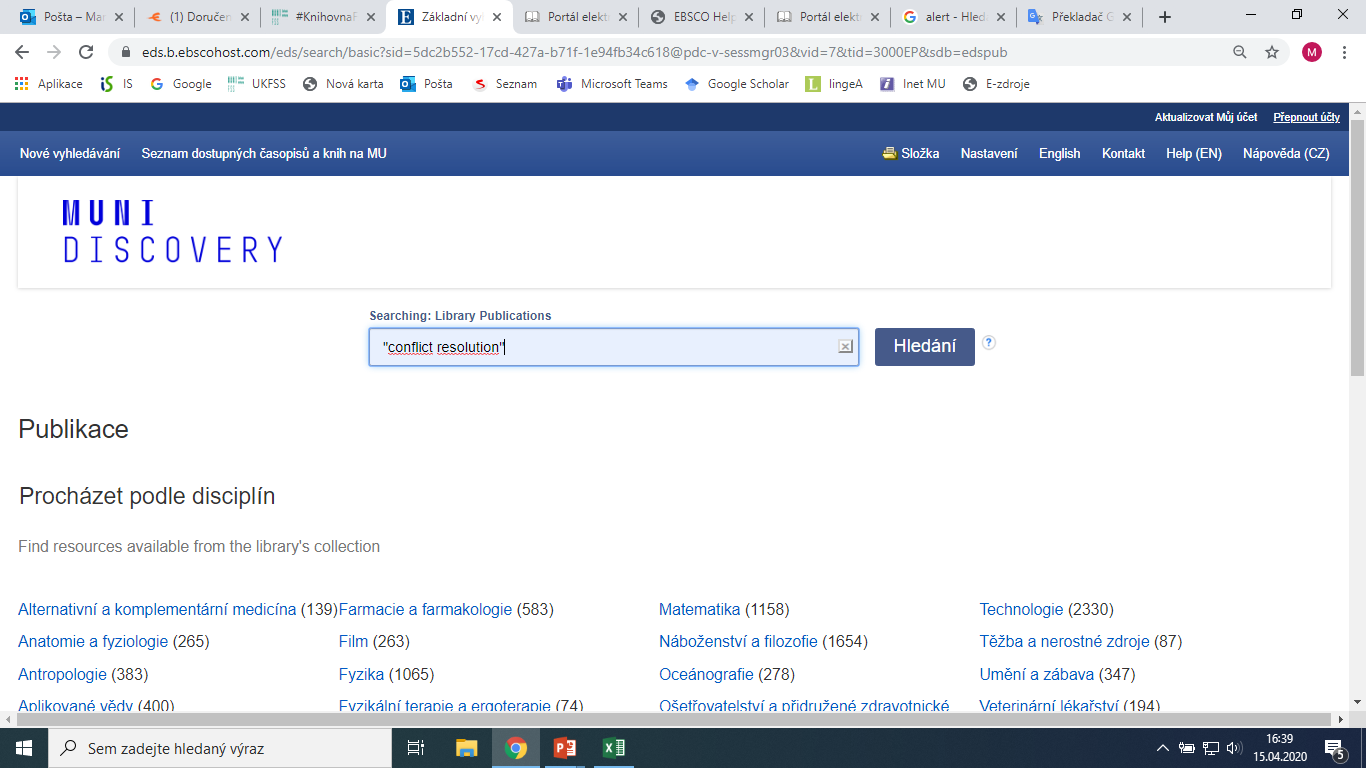 Tituly lze vyhledávat nebo prohlížet dle oborů
Seznam dostupných časopisů a knih na MU - výsledky vyhledávání
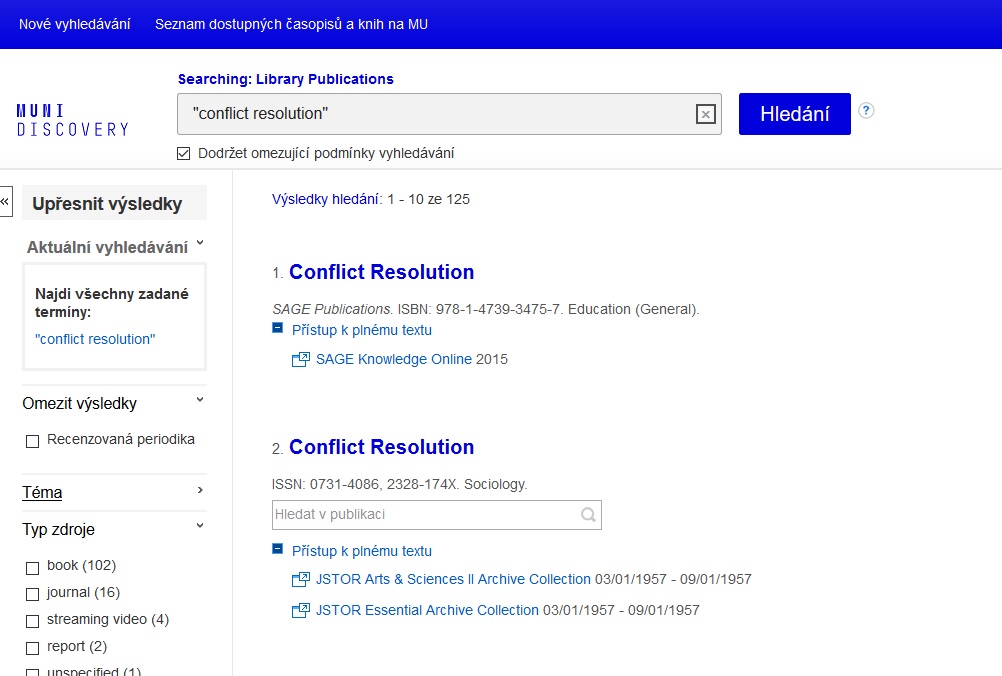 Seznam dostupných časopisů a knih na MU
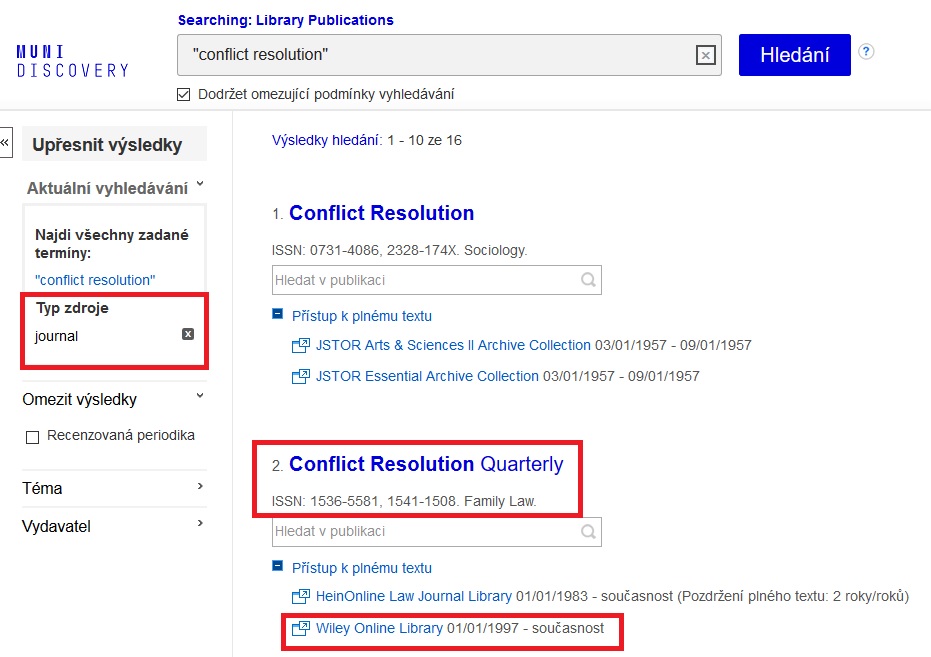 Seznam dostupných časopisů a knih na MU
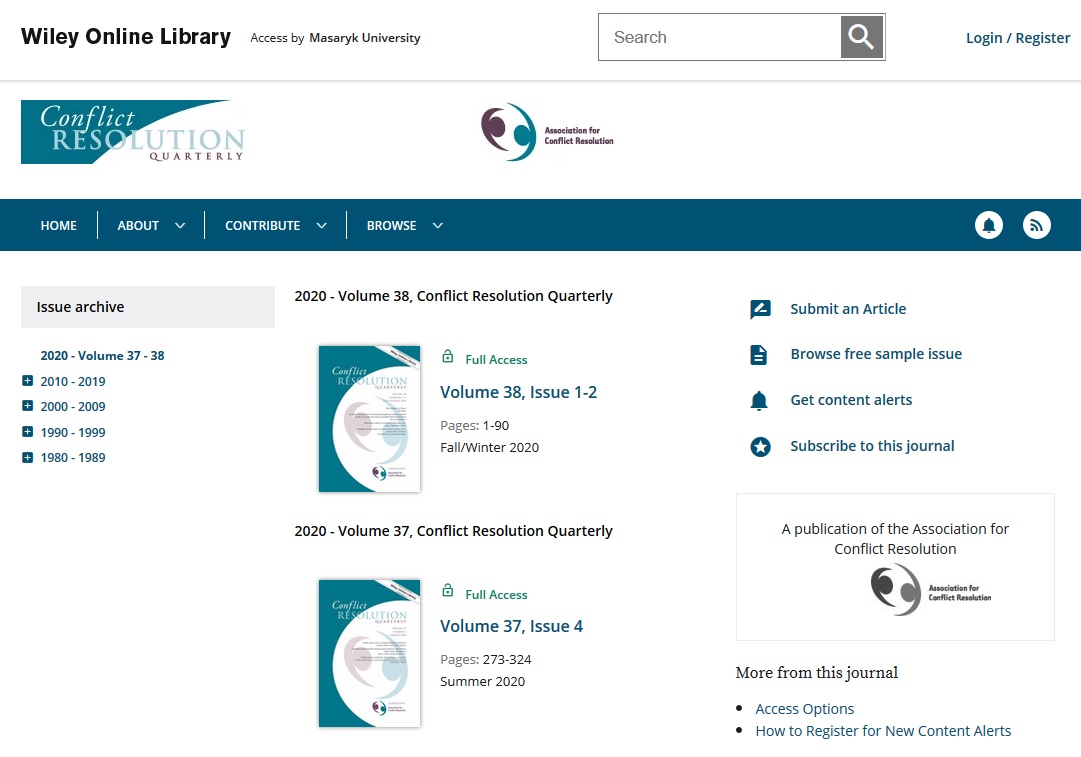 Seznam dostupných časopisů a knih na MU
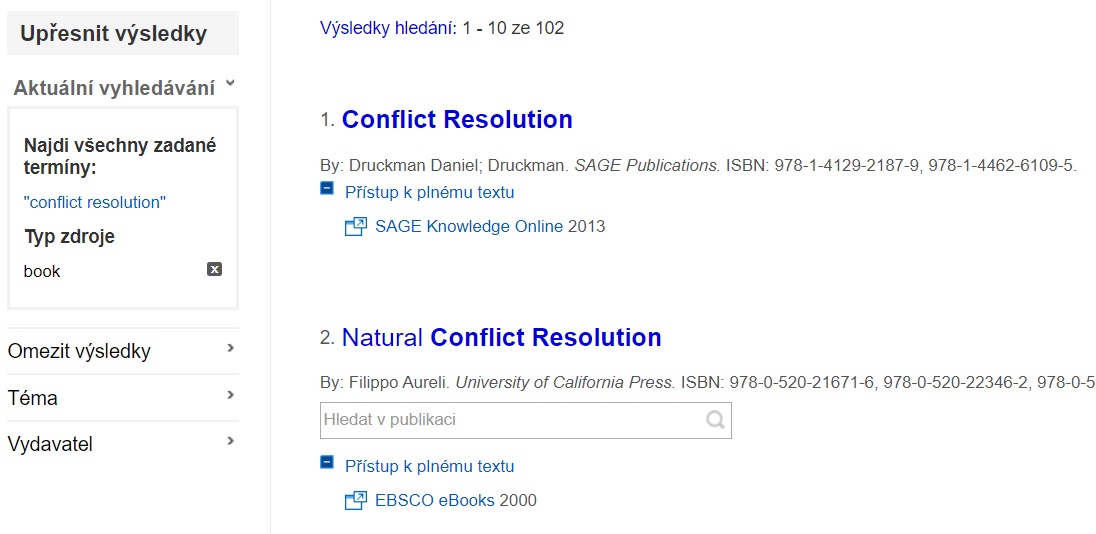 Prolinkování k plnému textu eknihy do databáze EBSCO eBook Collection
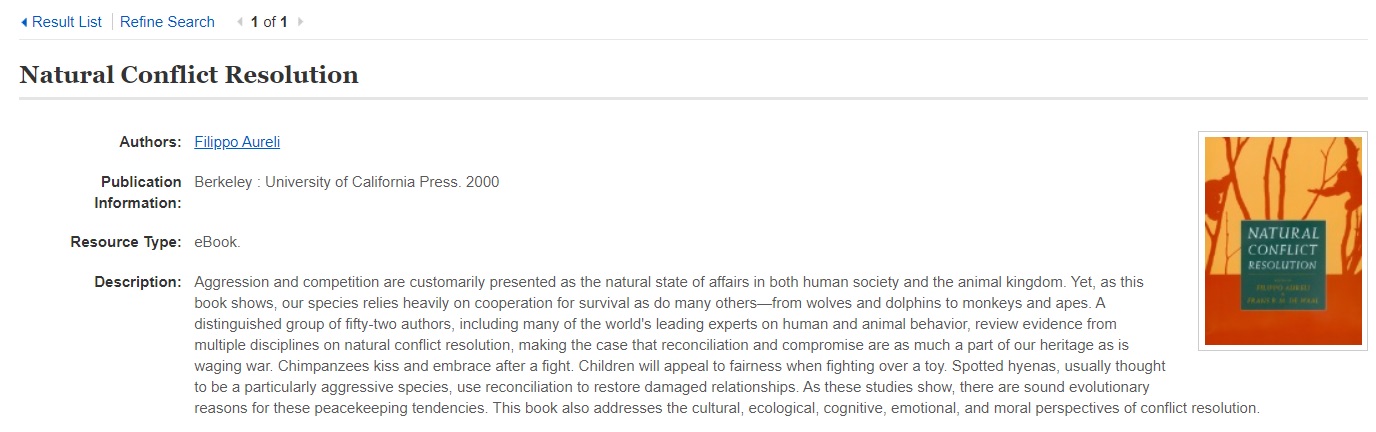 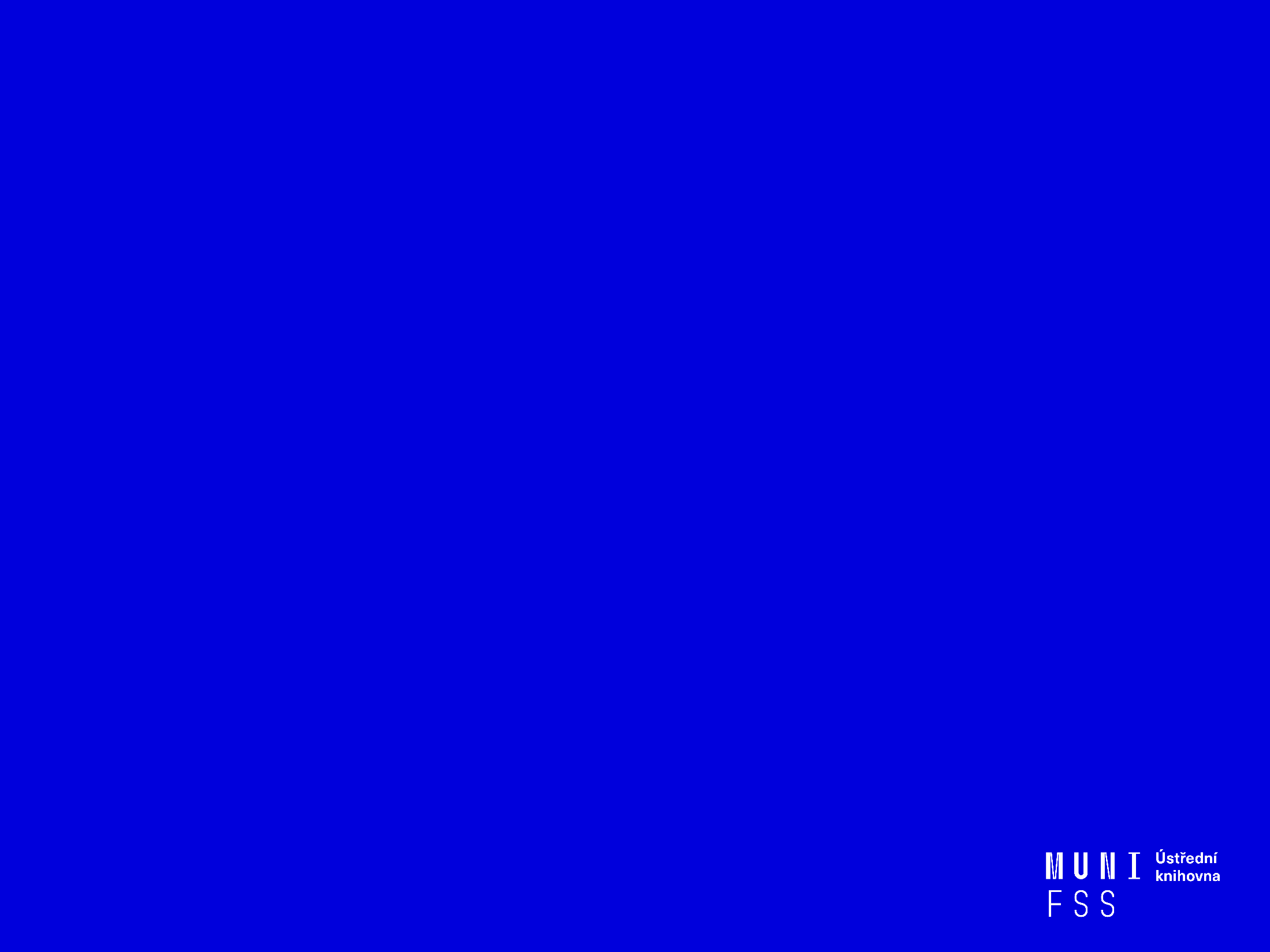 Elektronické knihy
Doporučené databáze - e-knihy
EBSCO eBook Colection
Sage Knowledge
De Gruyter eBooks
Gale Virtual Reference Library

Bookport
E-prezenčka
Národní digitální knihovna DNNT

Služba Demand Driven Aquisition (DDA) (ProQuest)

Další databáze dostupné na https://knihovna.fss.muni.cz/ezdroje - 
      E-zdroje dle druhu - E-knihy
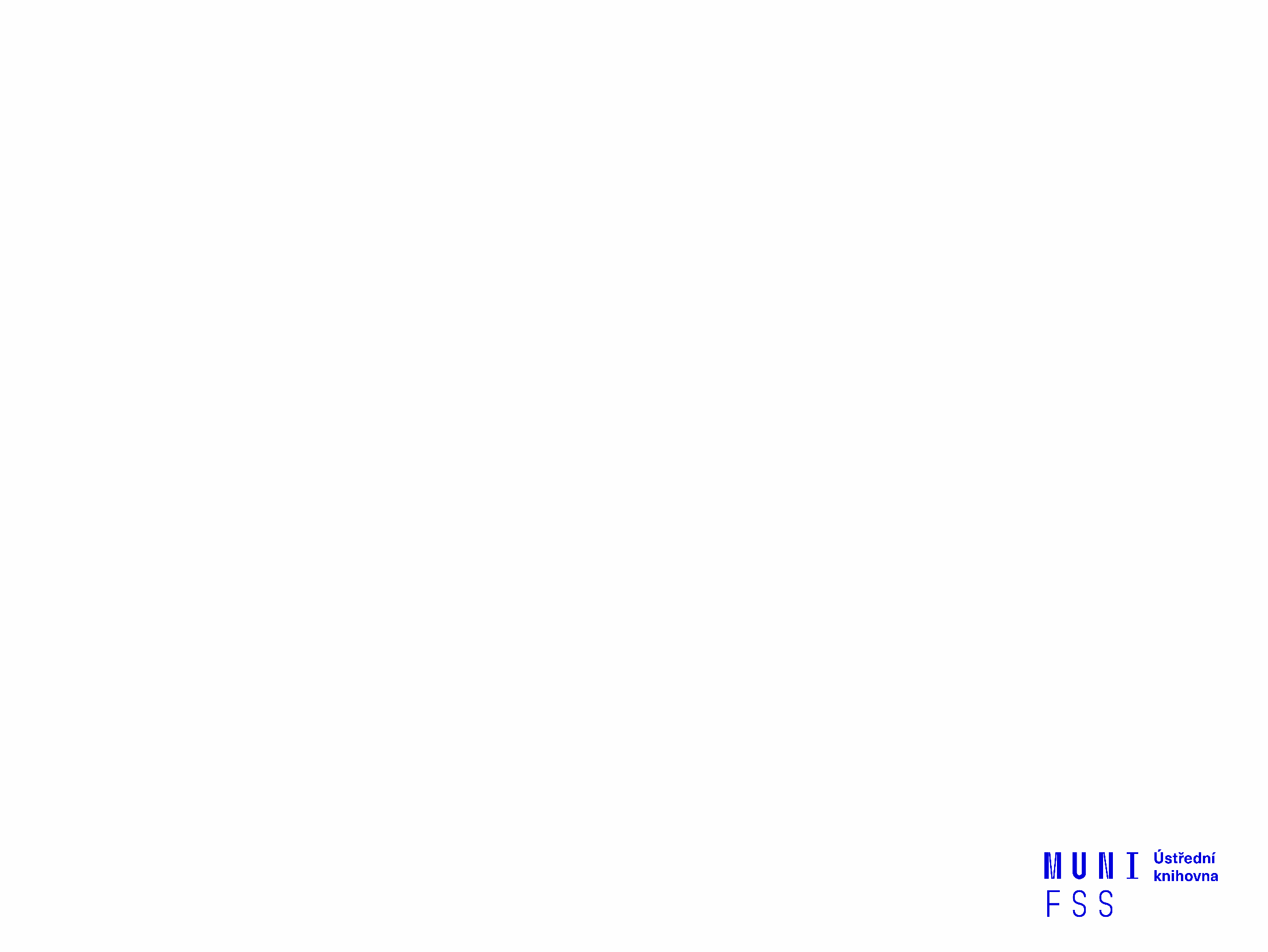 EBSCO eBook Academic Collection
Multioborová kolekce e-books pro MU na rok 2021
Více než 160.000 e-knih
Ukládání do složky (pro trvalé uložení je zapotřebí si založit účet v db EBSCO)
Offline čtení přes Adobe Digital Editions
Sdílení s dalšími uživateli
Import do Citace.com a EndNote Web

Stahování knih do mobilů apod. - https://ezdroje.muni.cz/otevri_soubor.php?id=12
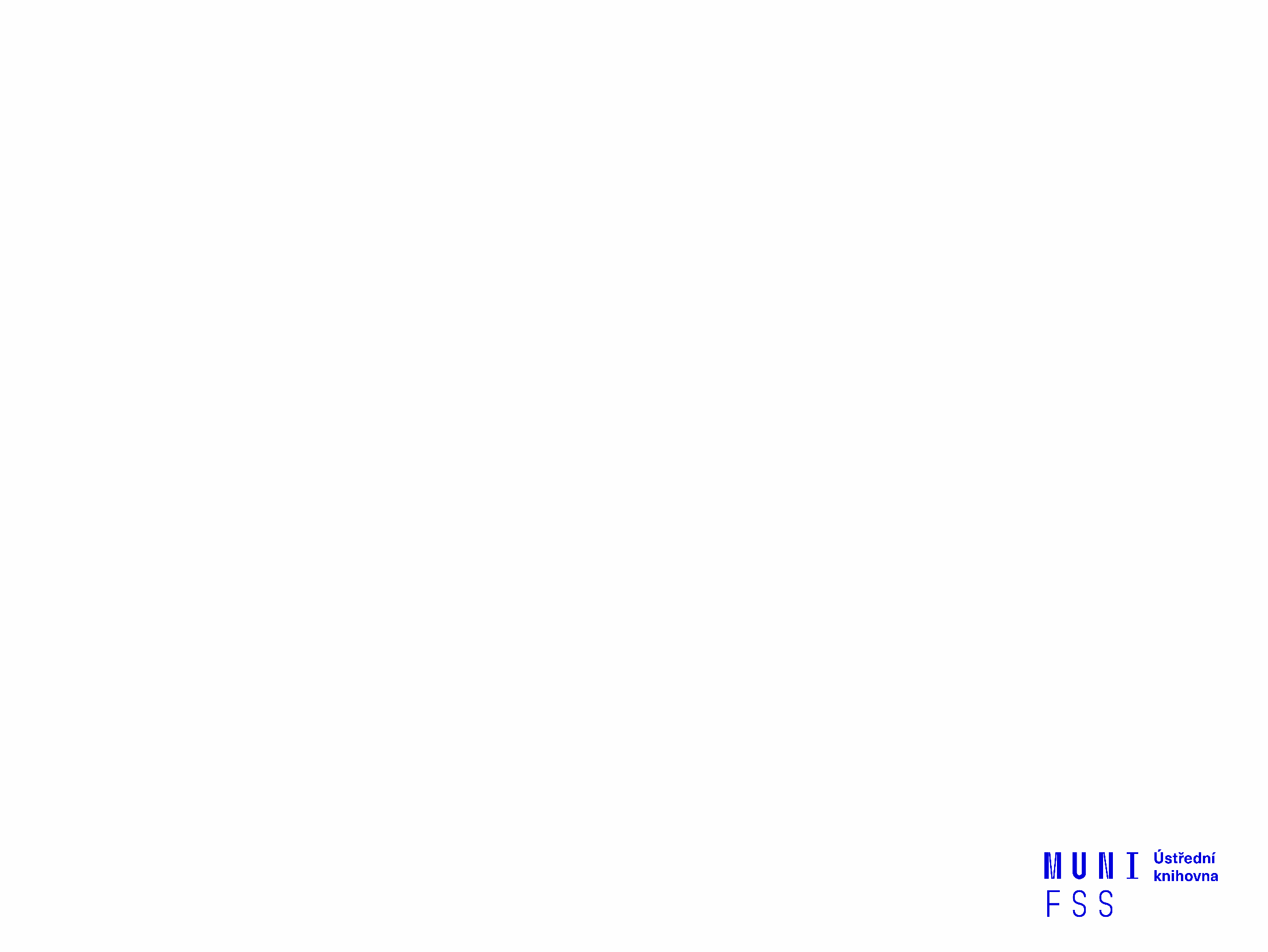 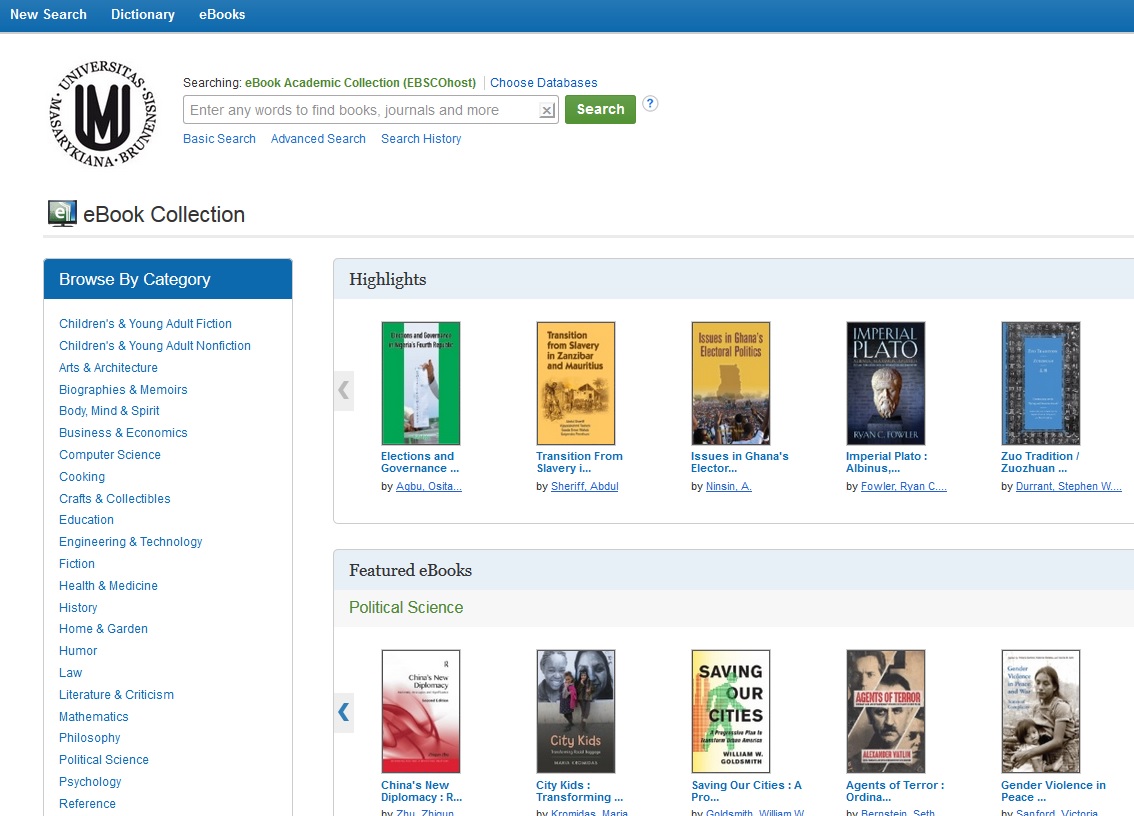 EBSCO eBook Academic Collection
Listování podle oboru
Multioborová kolekce e-books pro MU na rok 2019
Více než 160.000 e-knih
Ukládání do složky (pro trvalé uložení je zapotřebí si založit účet v db EBSCO)
Offline čtení přes Adobe Digital Editions
Sdílení s dalšími uživateli
Import do Citace.com a EndNote Web
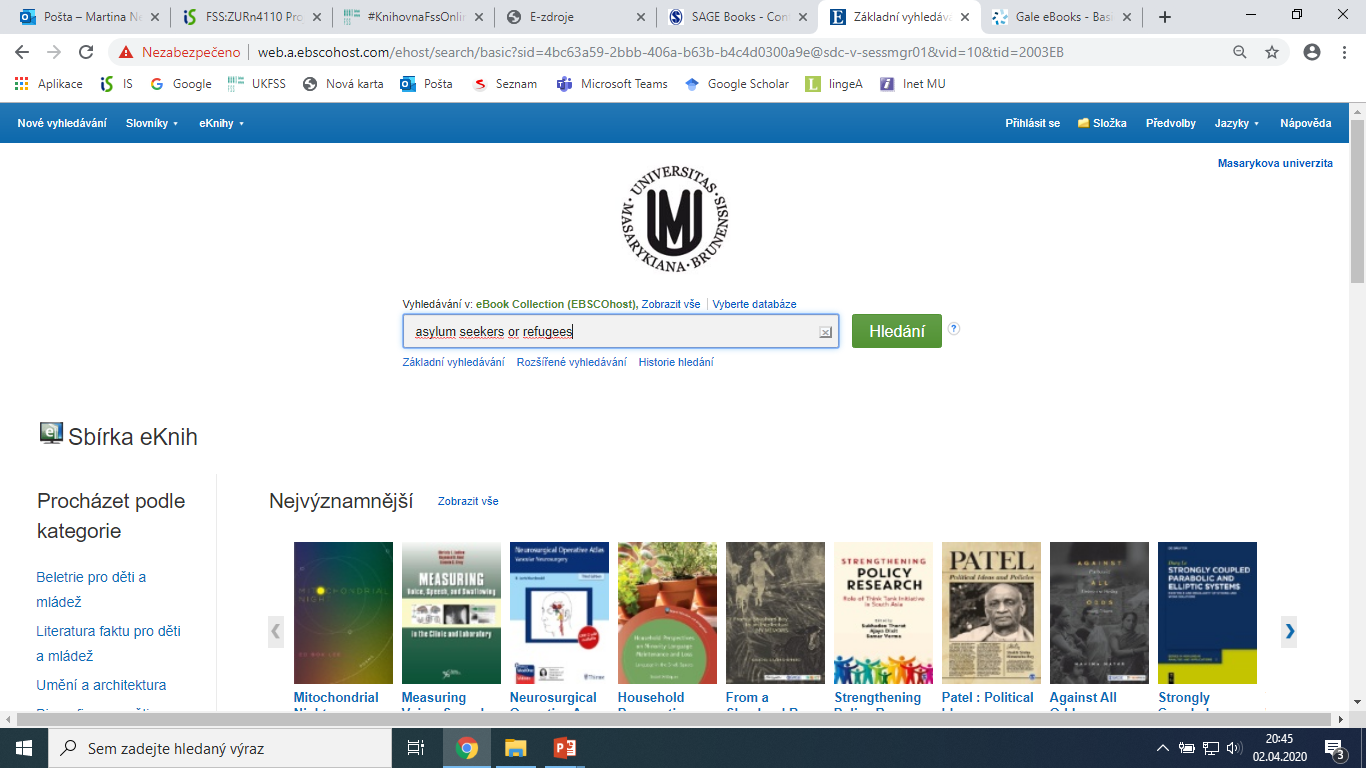 Vyhledávání dle klíčových slov
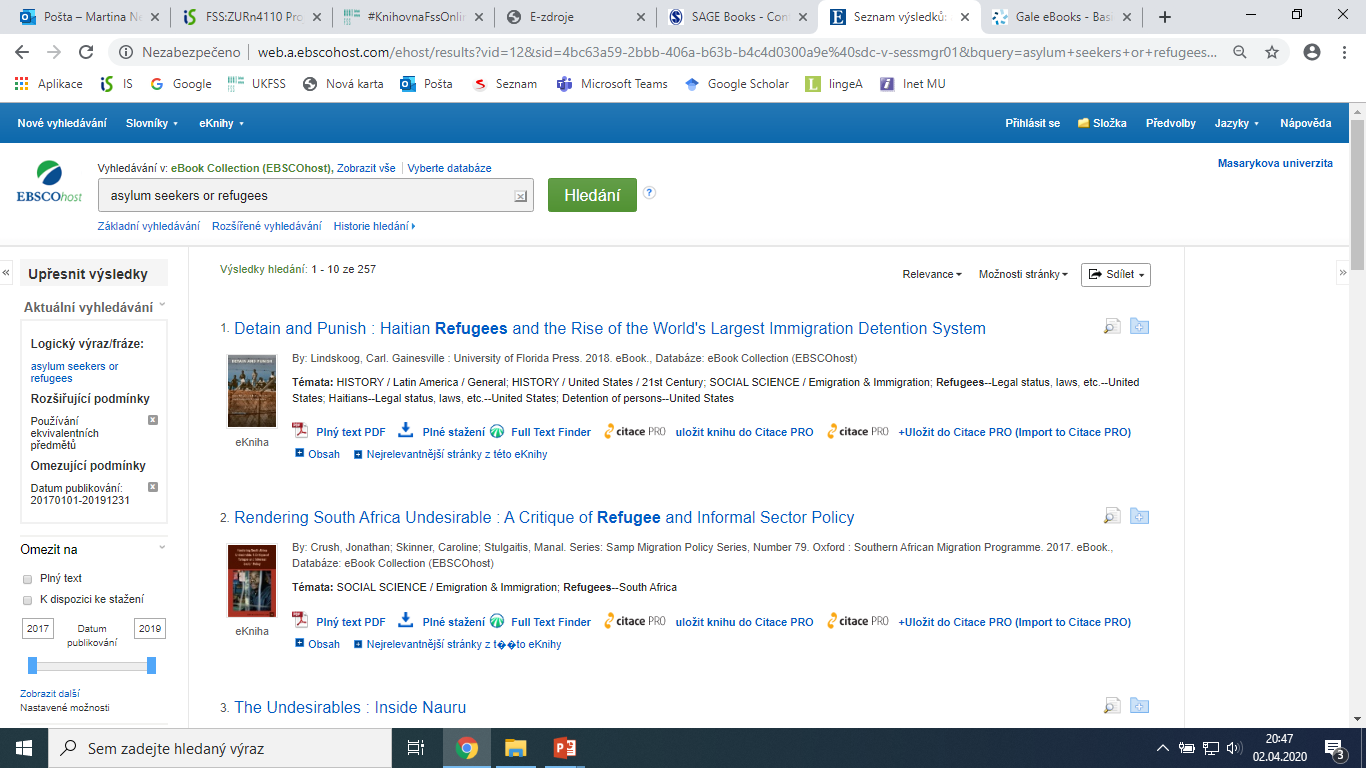 Možnosti práce s eknihou
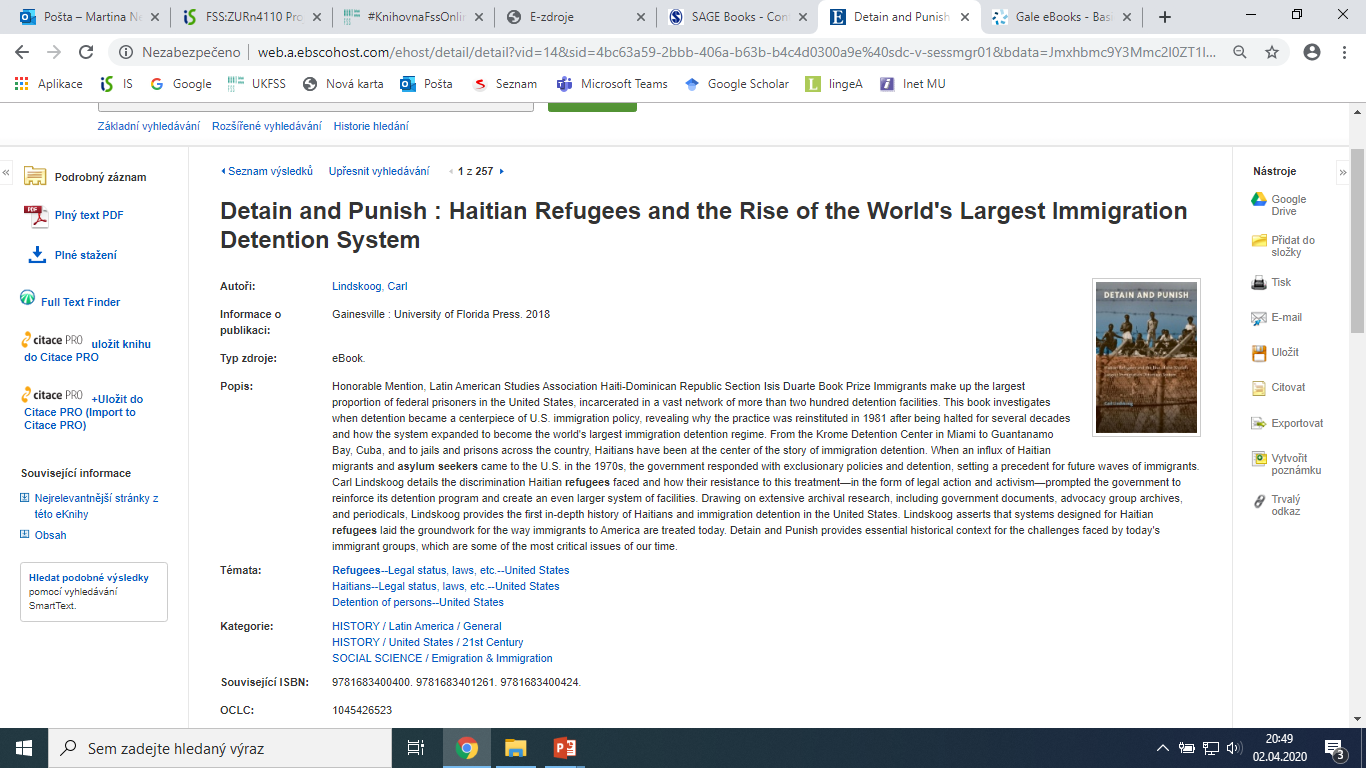 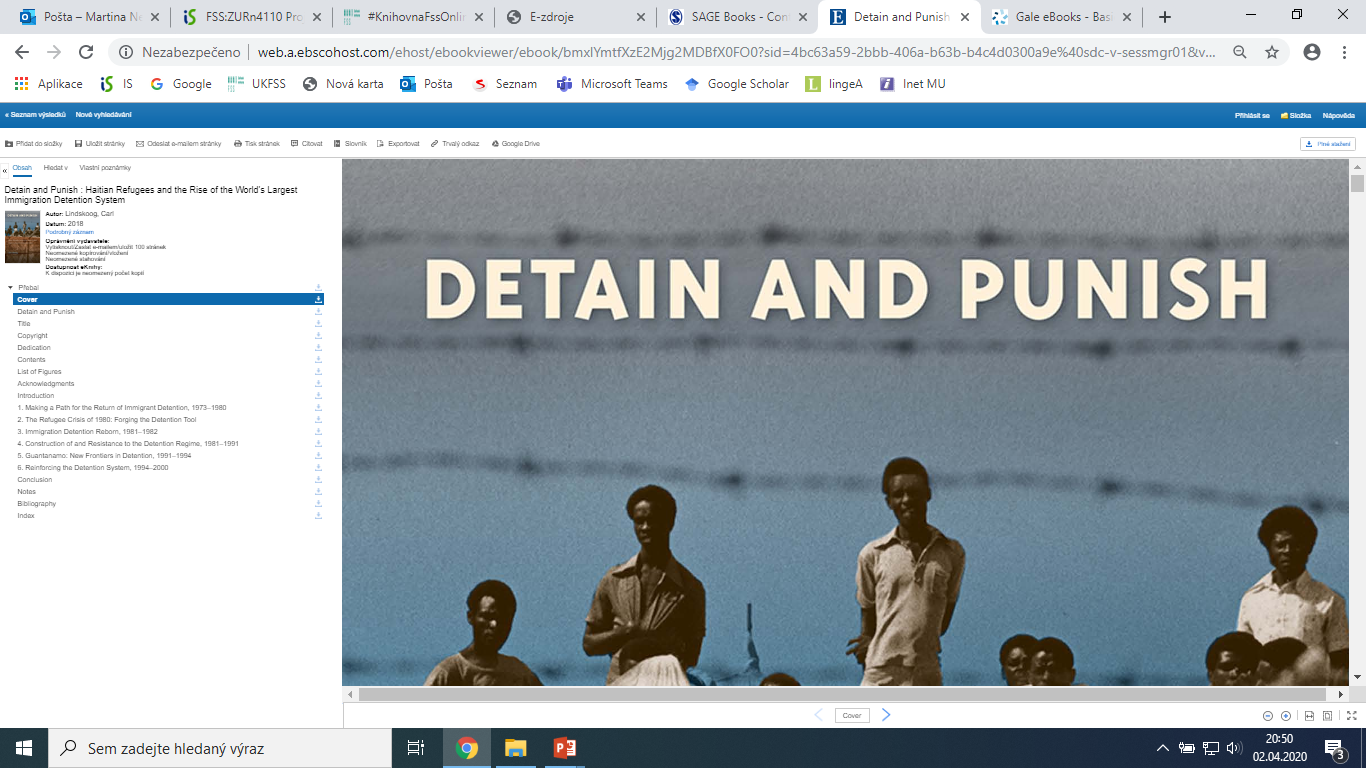 Práce s e-knihou
Výpůjčka e-knih - Adobe Digital Editions
Ke stažení (vypůjčení) e-knih je potřebné 
 nainstalovat do počítače Adobe® Digital Editions 
 a aktivovat AdobeID 

 E-knihy lze stáhnout do kteréhokoliv 
zařízení,  které podporuje Adobe® Digital Editions 

 Možnost číst knihy na zařízení s OS Android  
     (Android market) a iPad
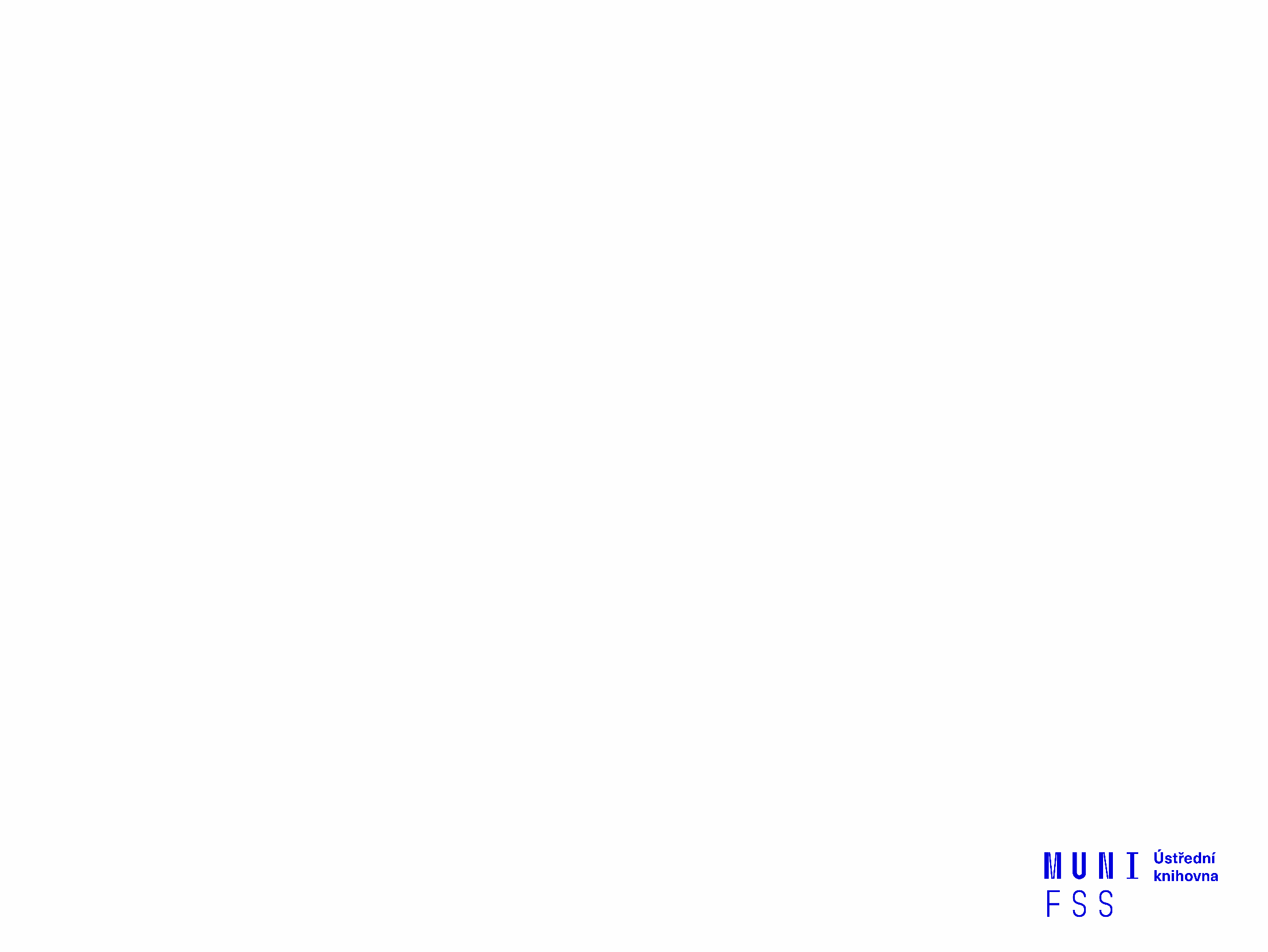 Výpůjčka e-knih - Adobe Digital Editions
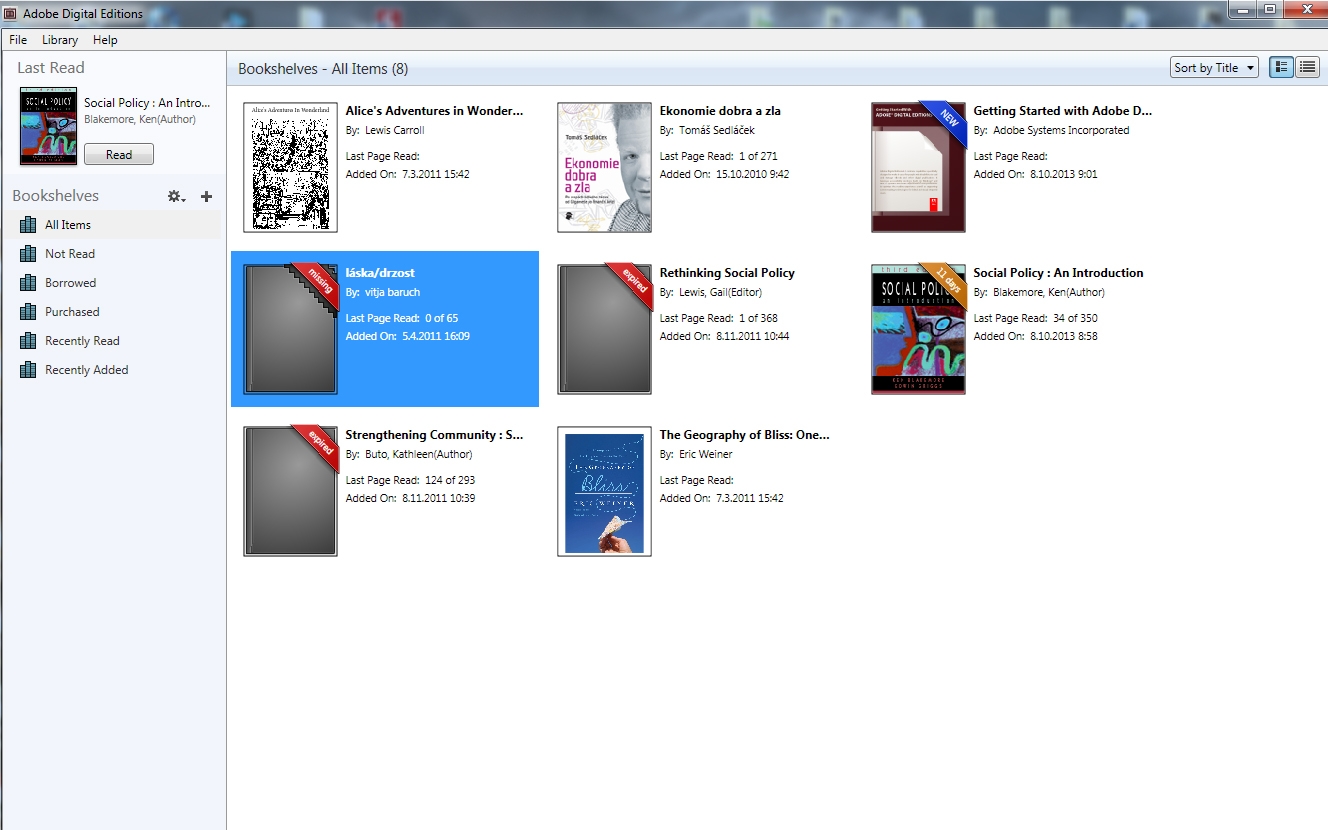 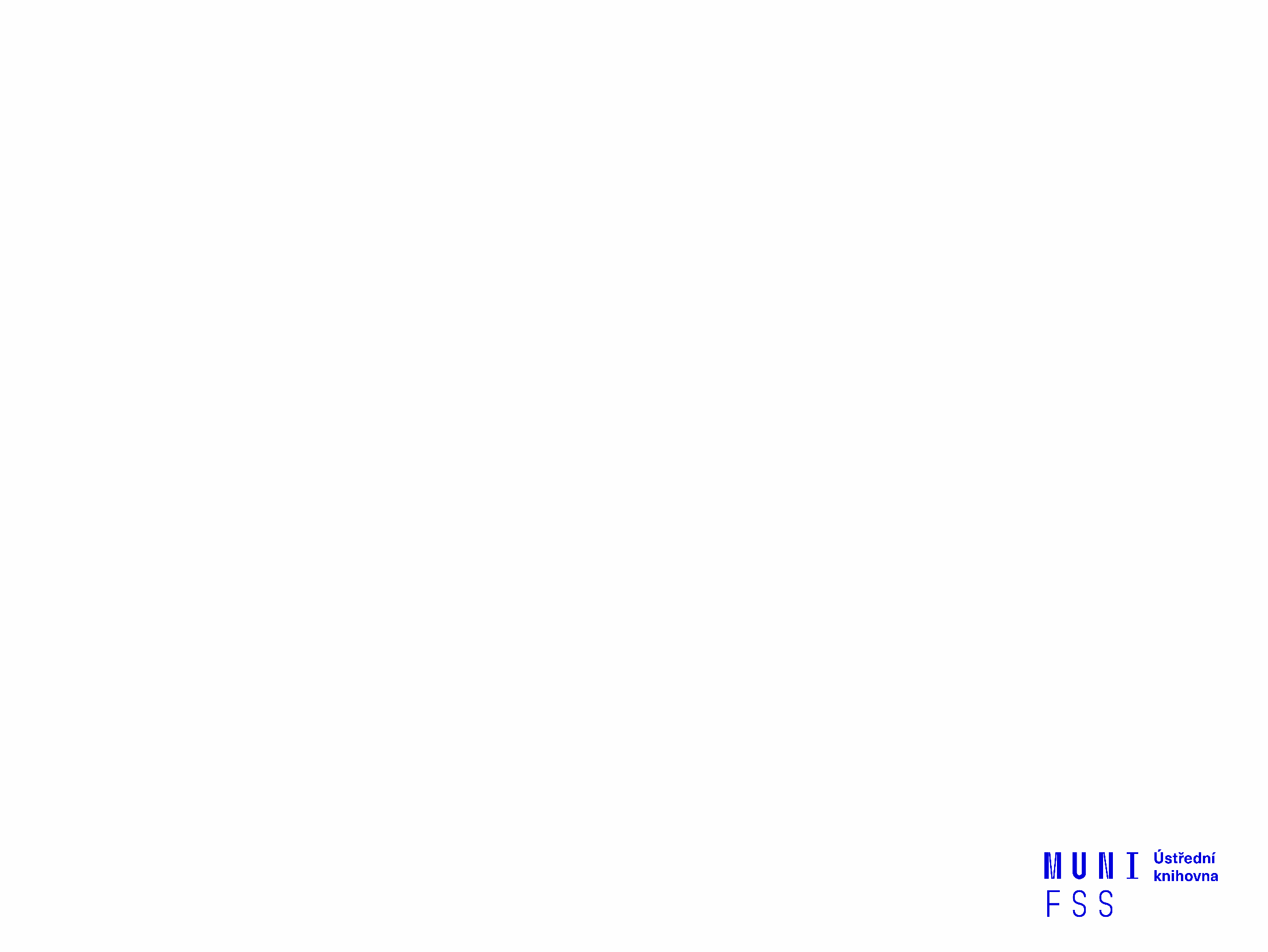 Výpůjčka e-knih - Adobe Digital Editions
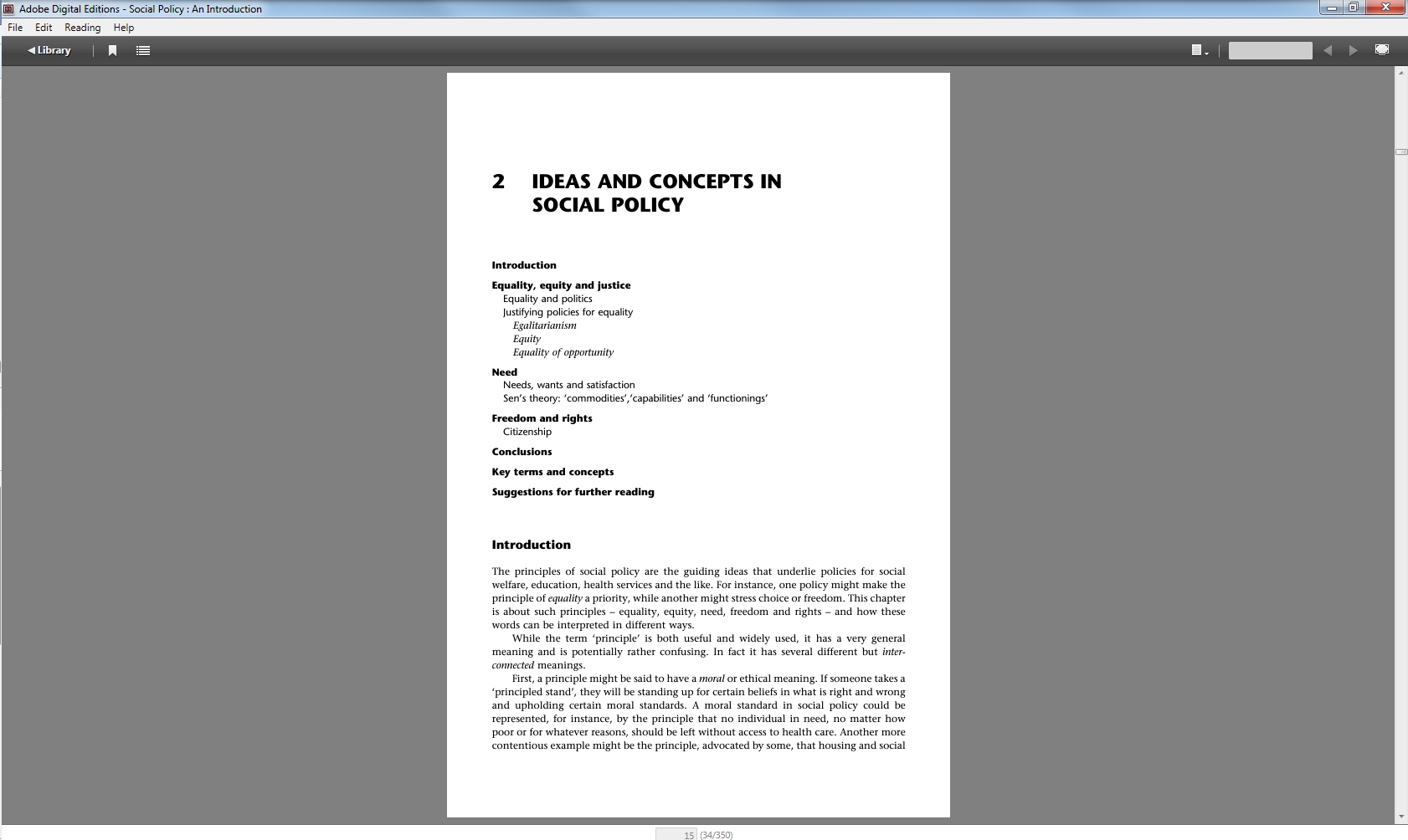 Sage Knowledge
Více než 1700 e-knih
Vydavatelství Sage Publications
 kolekce:
 Counseling and Psychotherapy
 Geography, Earth & Environmental Science
 Health and Social Care
 Media, Communication & Cultural Studies
 Politics and International Relations
 Psychology
 Sociology
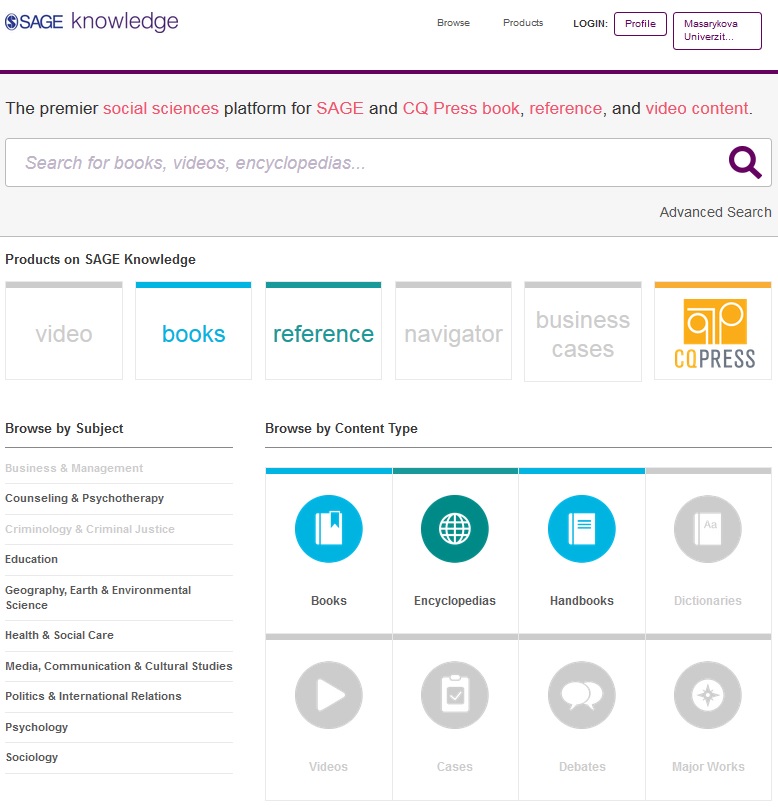 Search
Browse
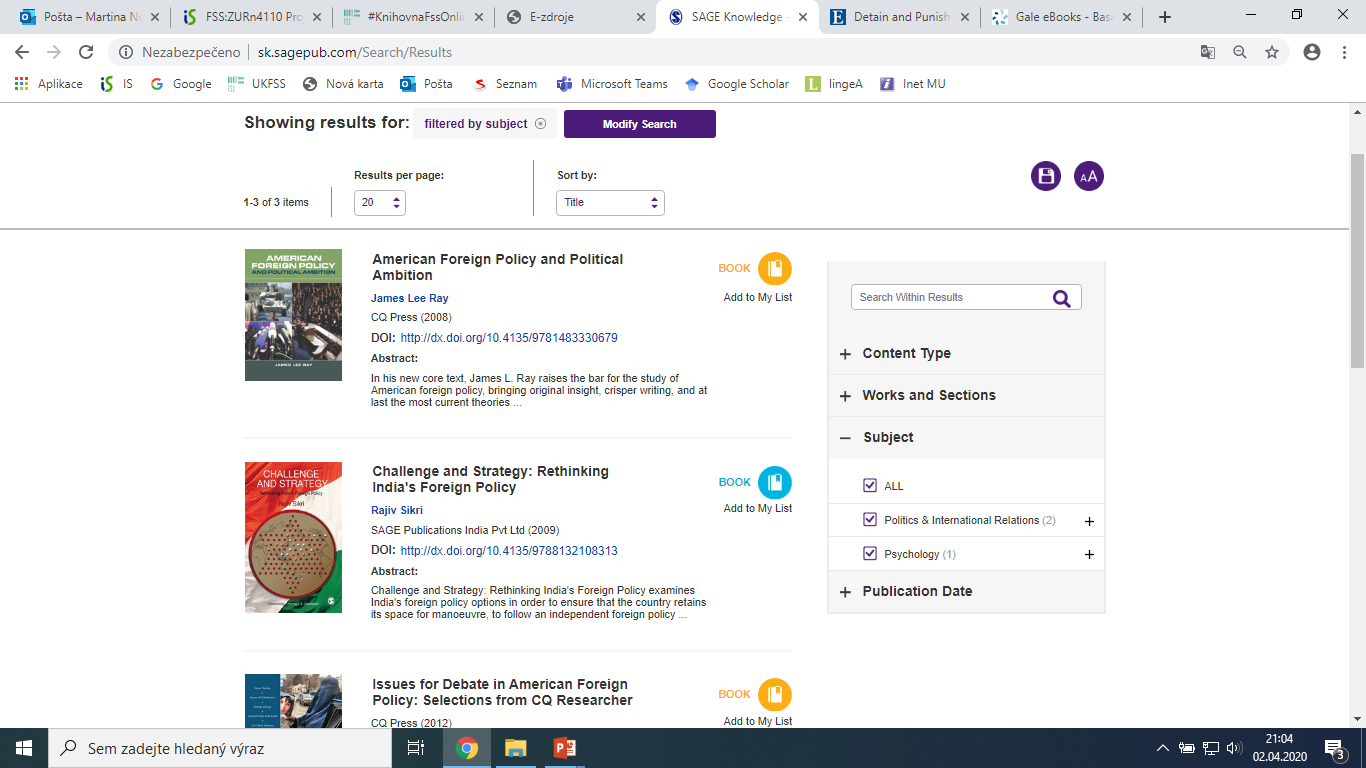 Výsledky vyhledávání
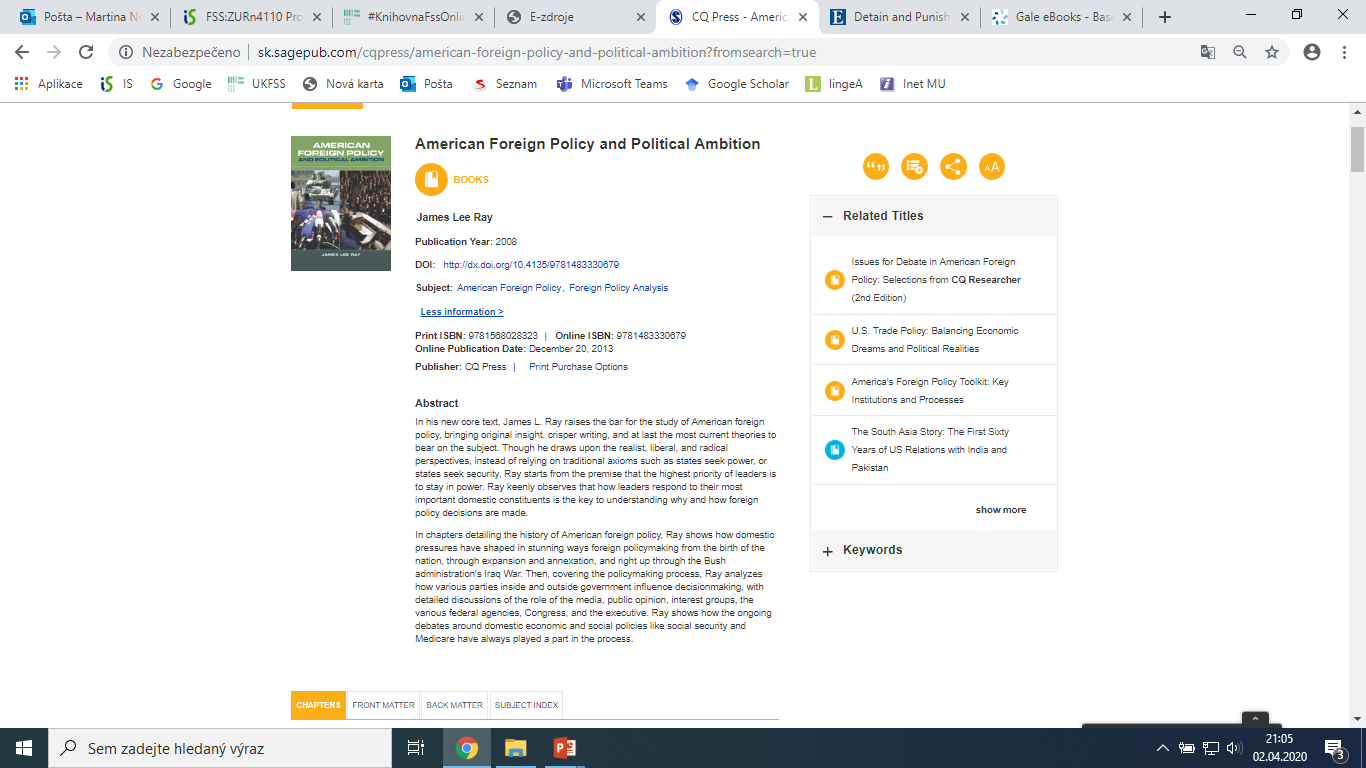 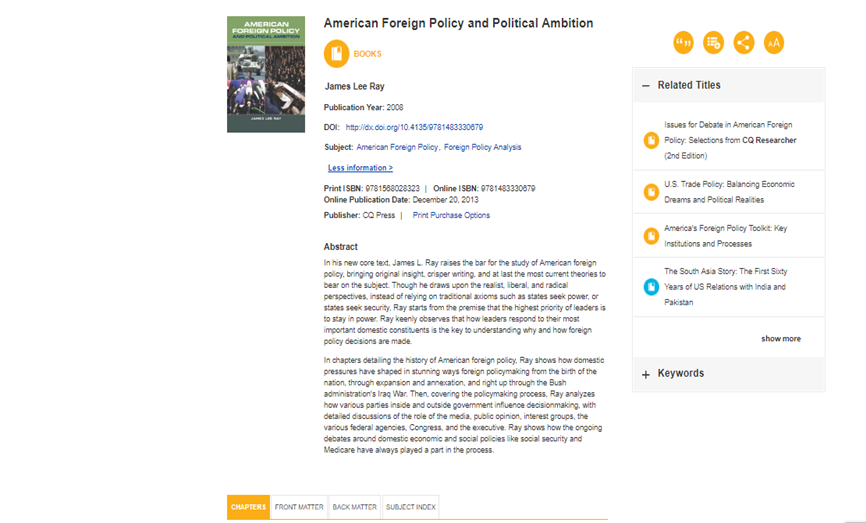 Práce s e-knihou

 – kniha se stahuje po jednotlivých kapitolách
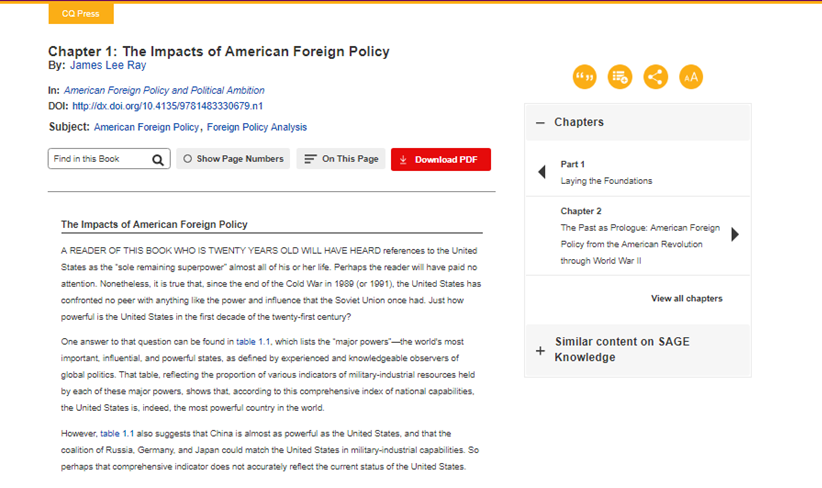 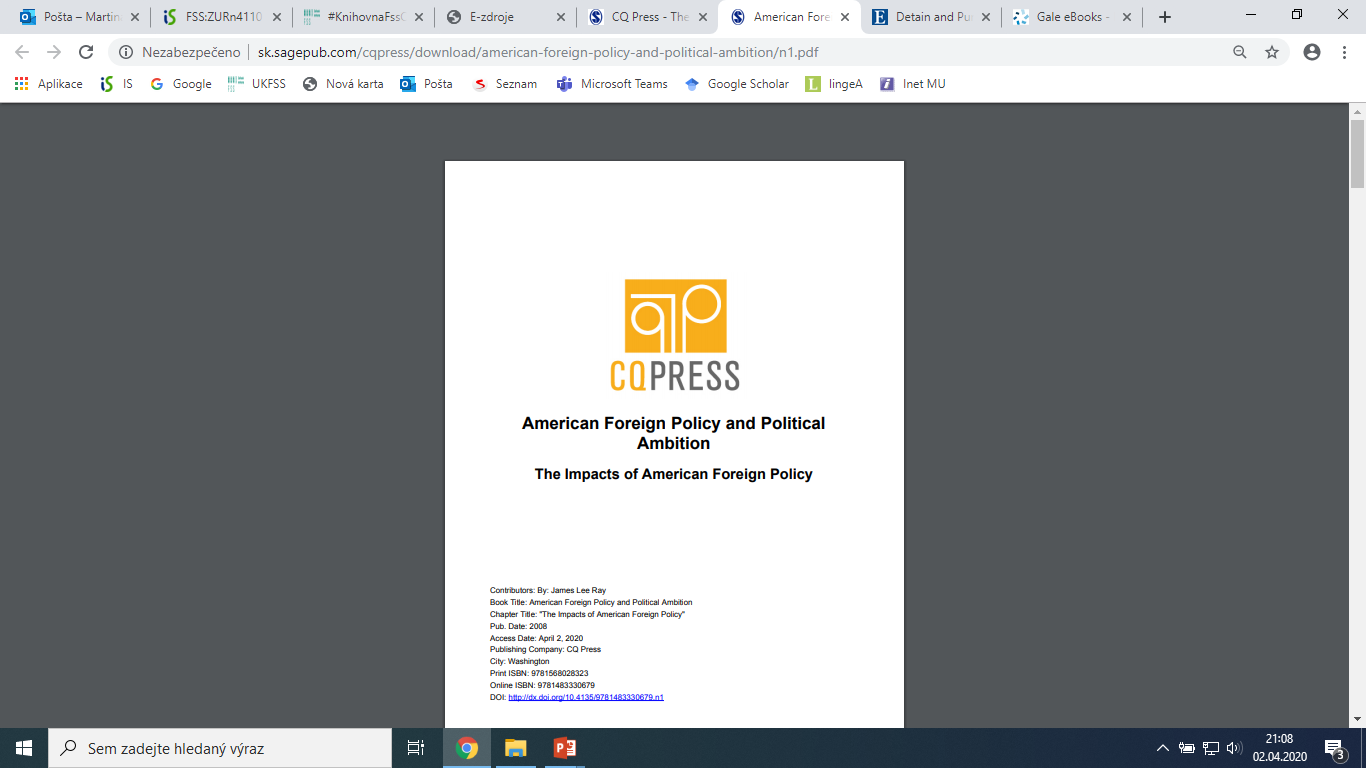 Gale Virtual Reference Library
Knihy převážně encyklopedického charakteru
Cca 40 e-knih
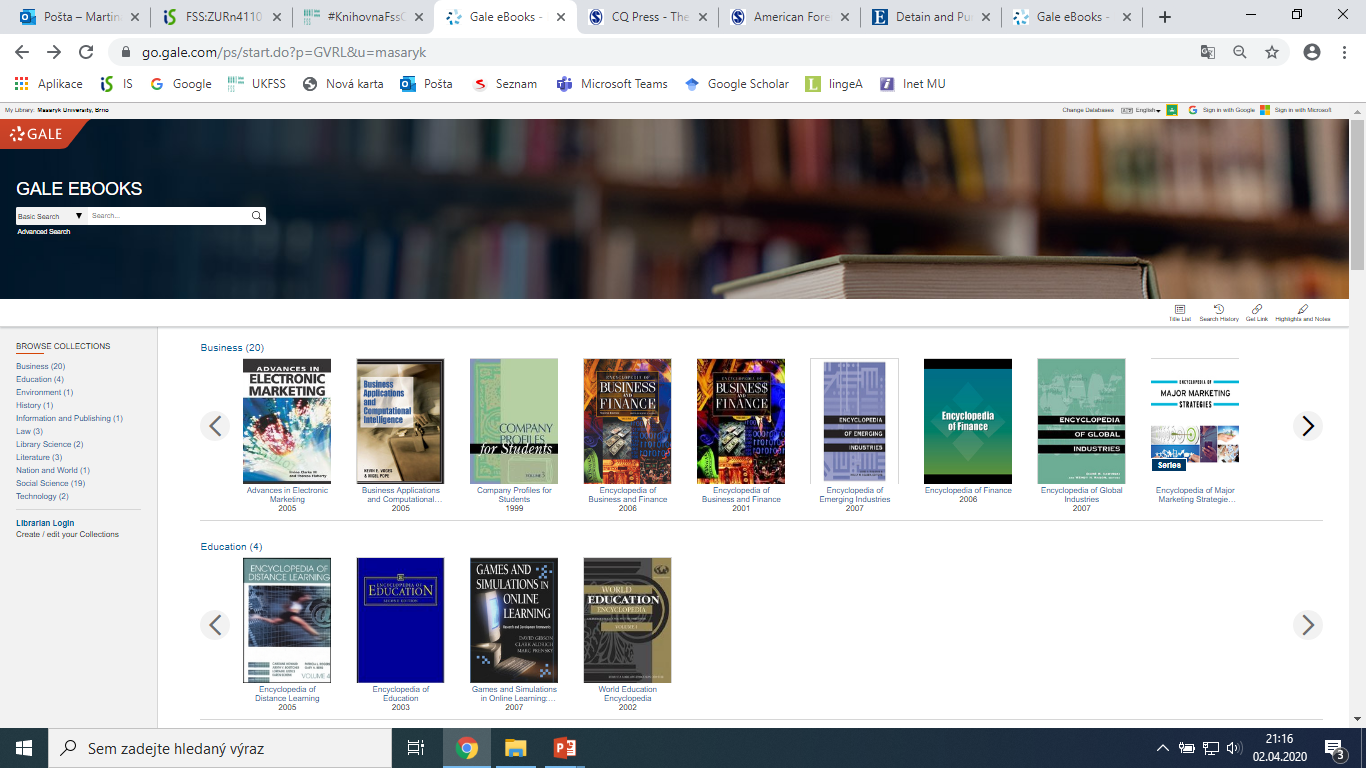 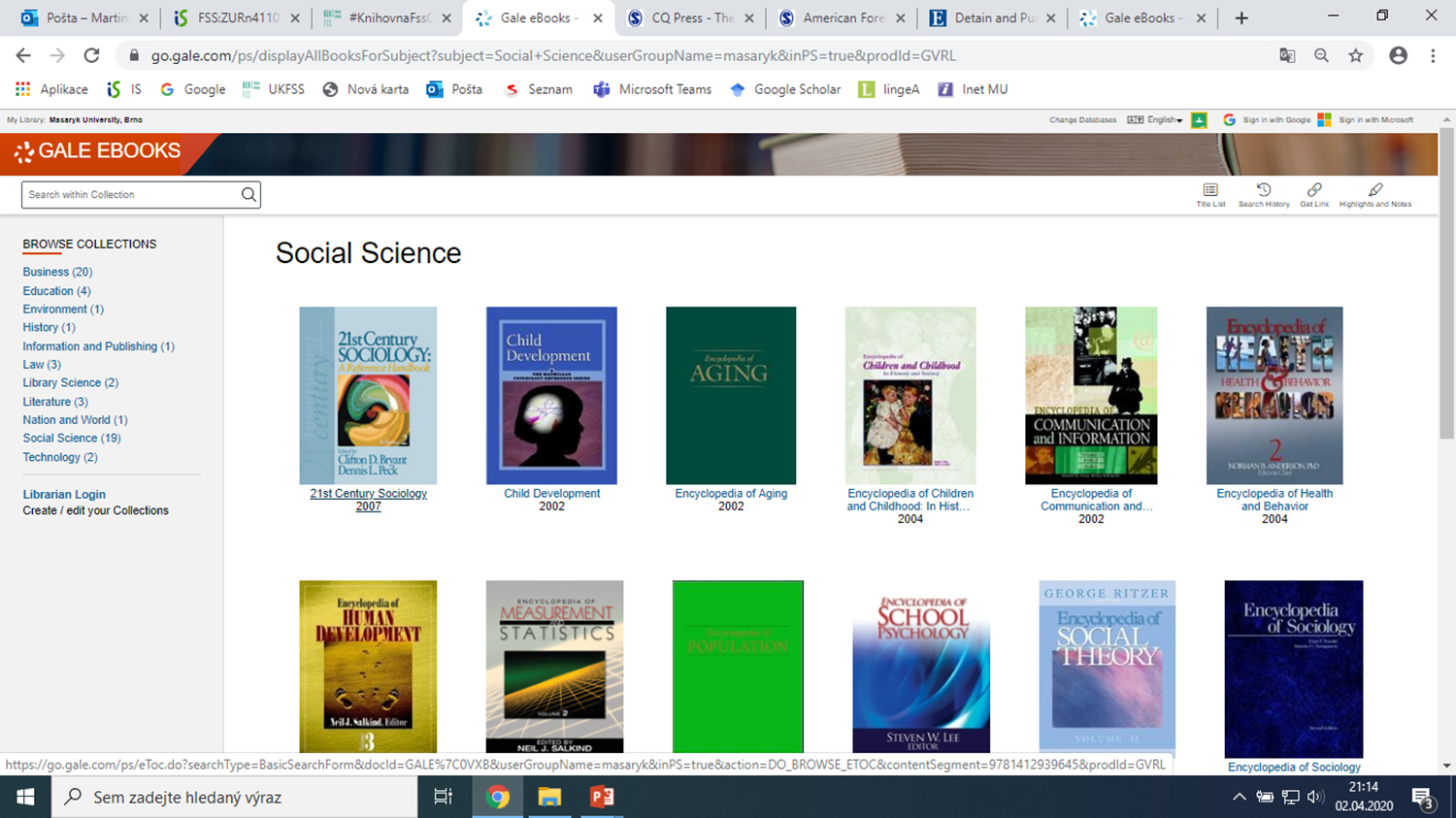 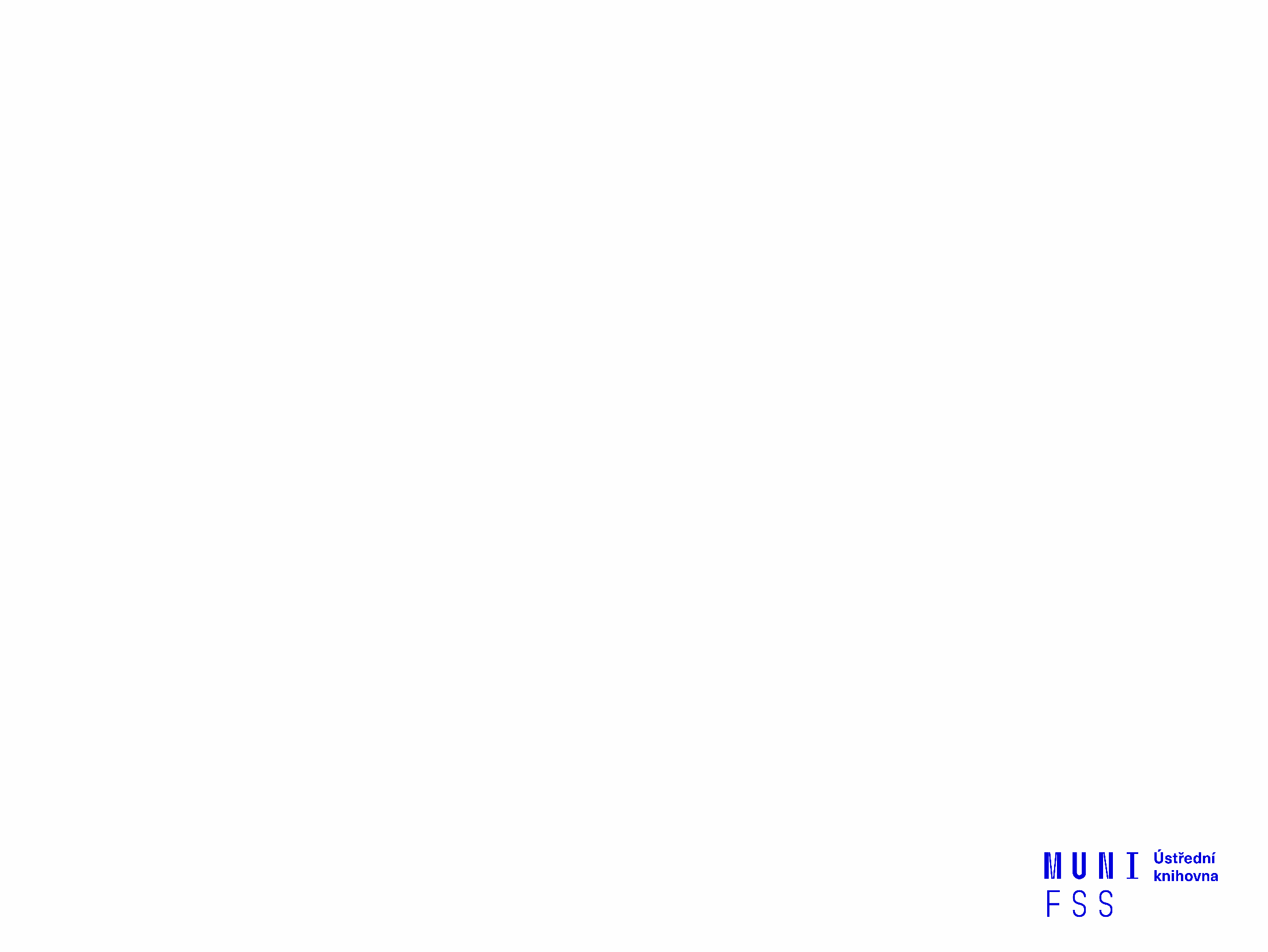 Demand Driven Aquisition (DDA)
kolekce knih (cca 200 000 titulů)
 uživatelé si vybírají na základě vlastních požadavků
 po 5 minutách mohou poslat knihovníkům požadavek na nákup
 výhodou je téměř okamžitá dostupnost knihy (pokud je daný požadavek schválen)
 Více na webu knihovny v sekci E-knihy na počkání
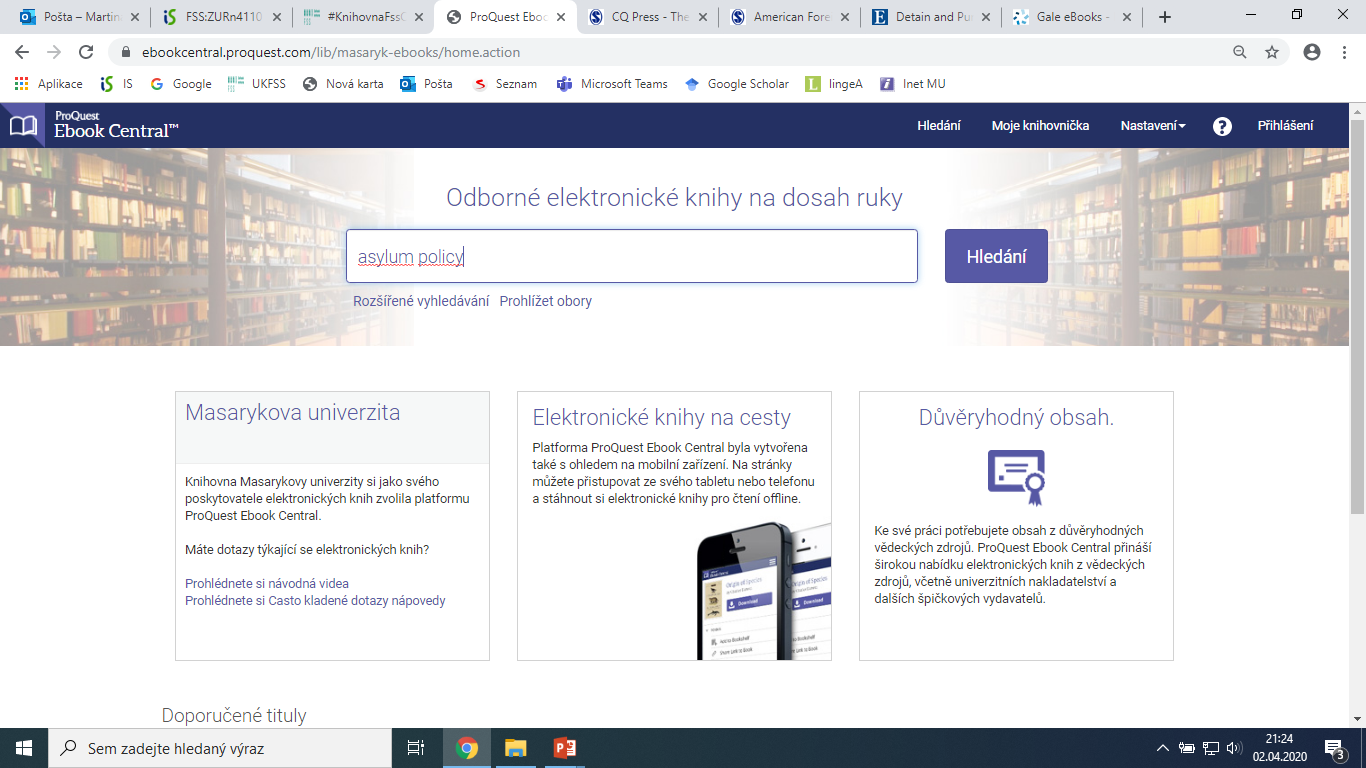 Vyhledávání
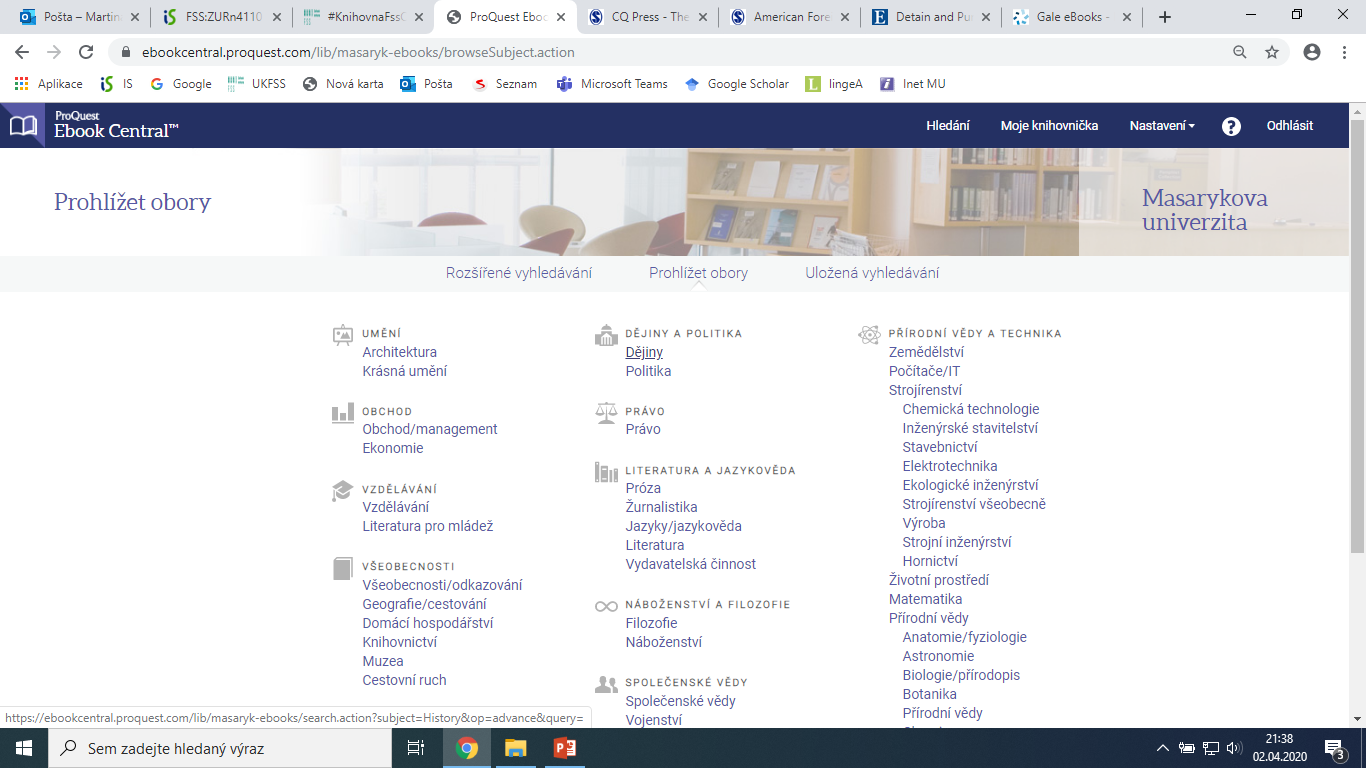 Listování dle oborů
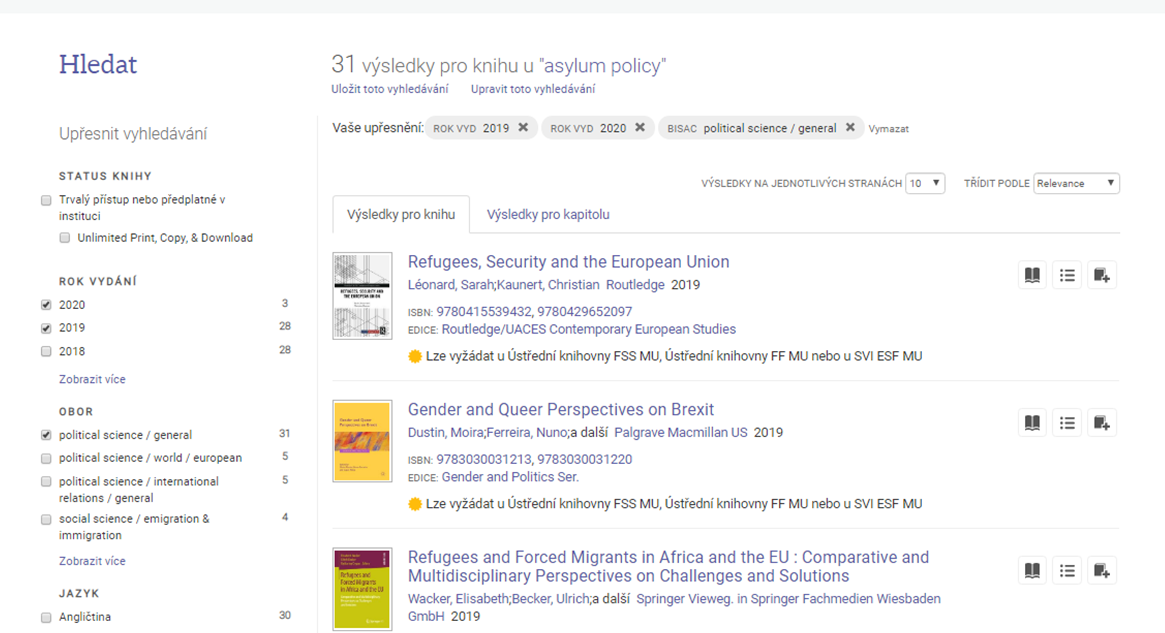 Ke studiu je nutné knihu objednat
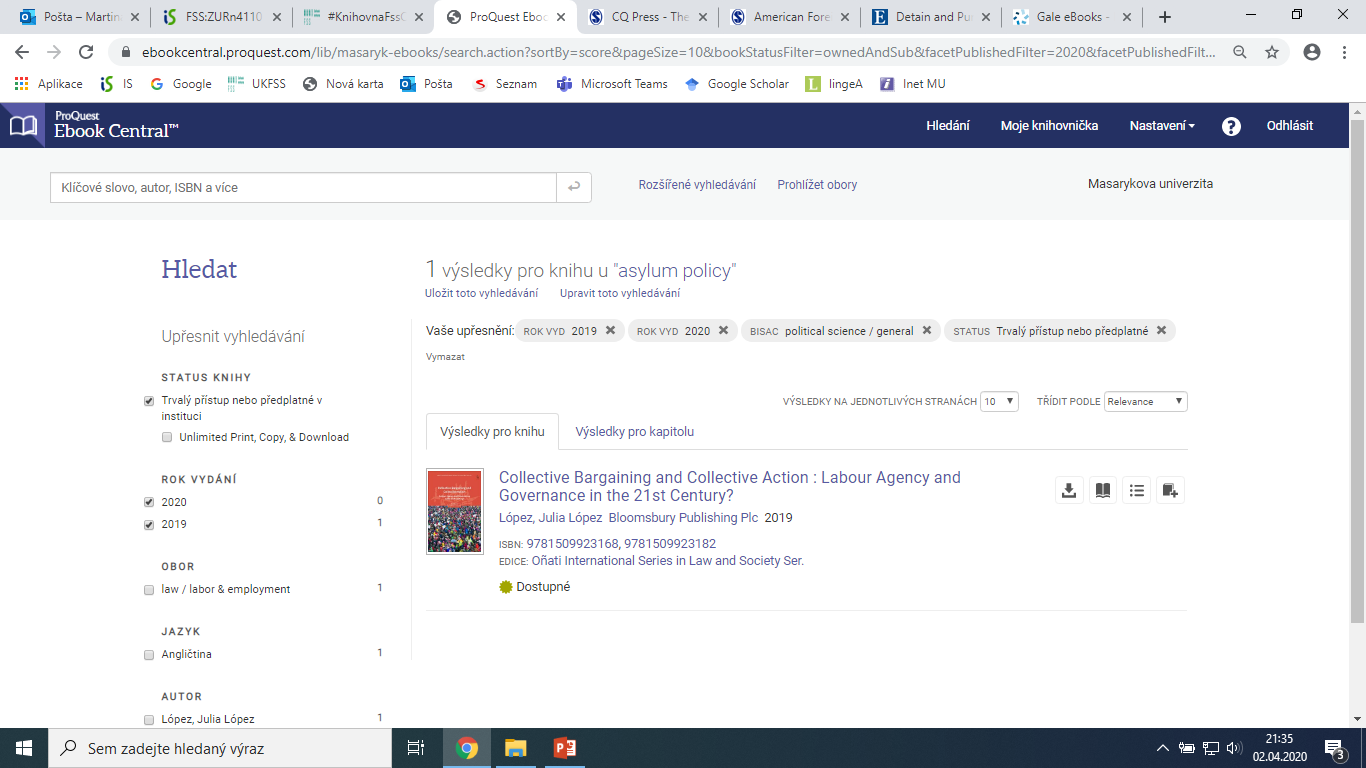 Kniha je zakoupena, je možné s ní pracovat
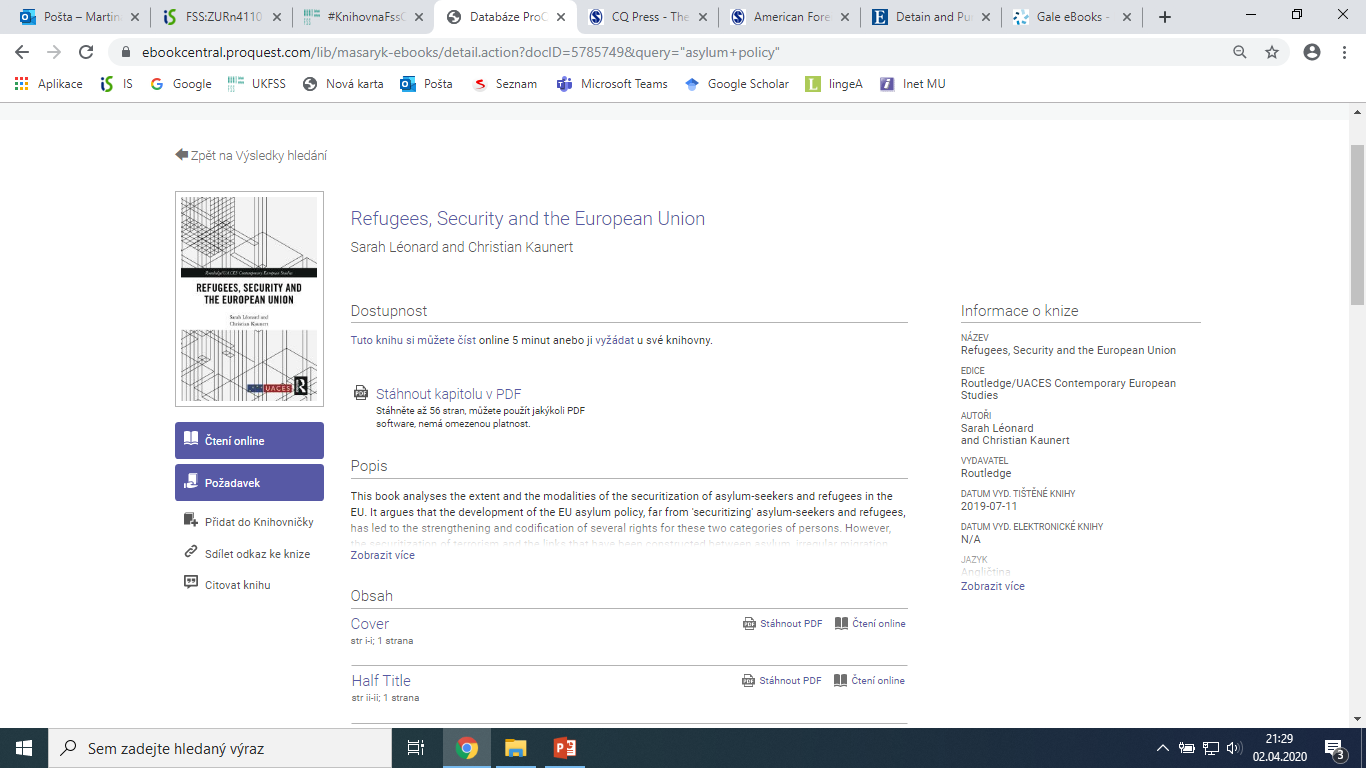 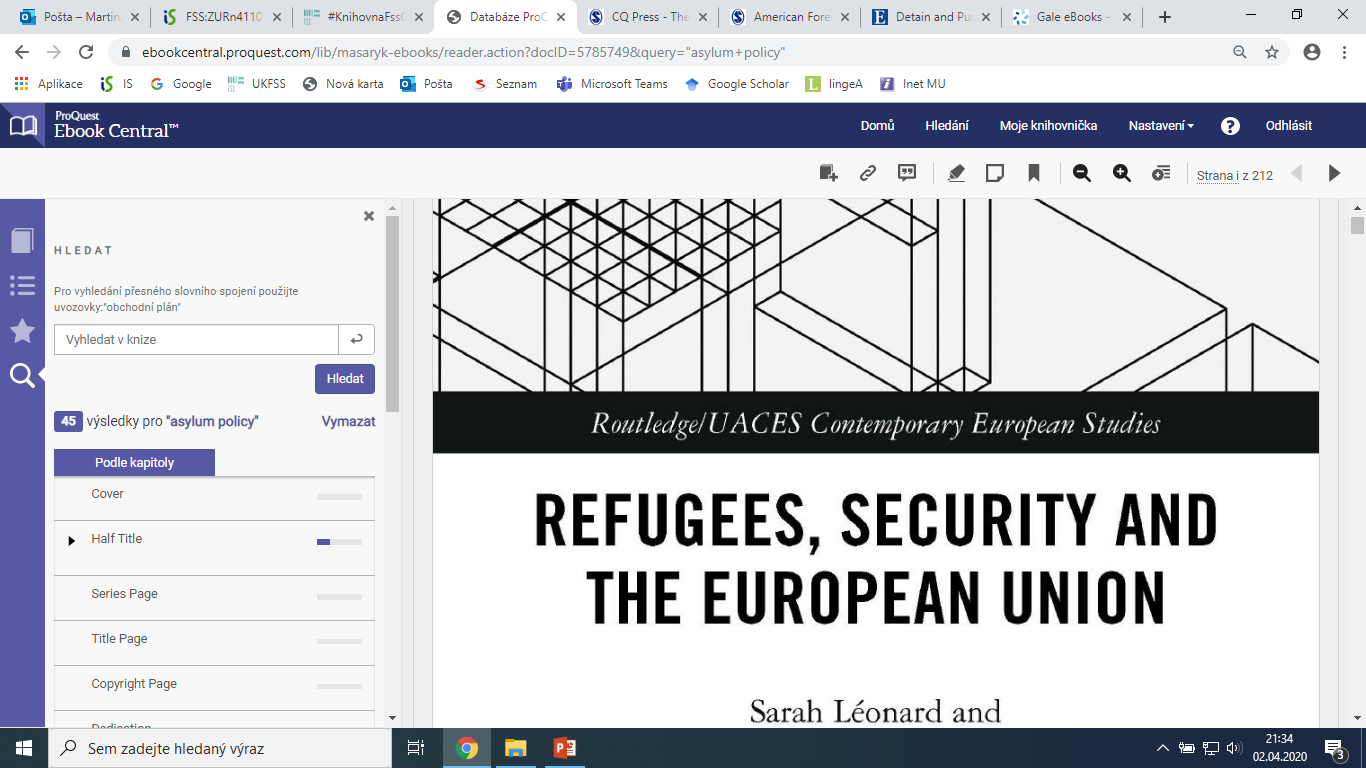 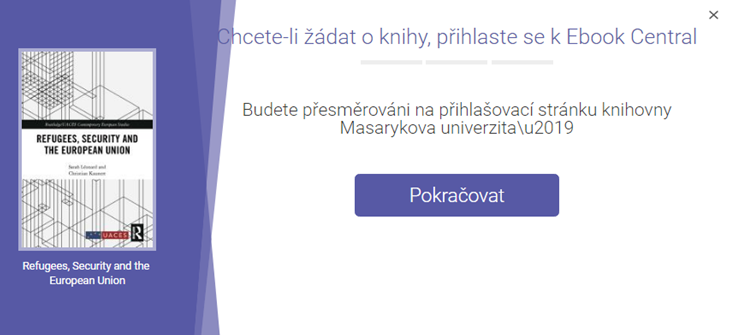 Zaslání požadavku o koupi knihy na knihovnu FSS
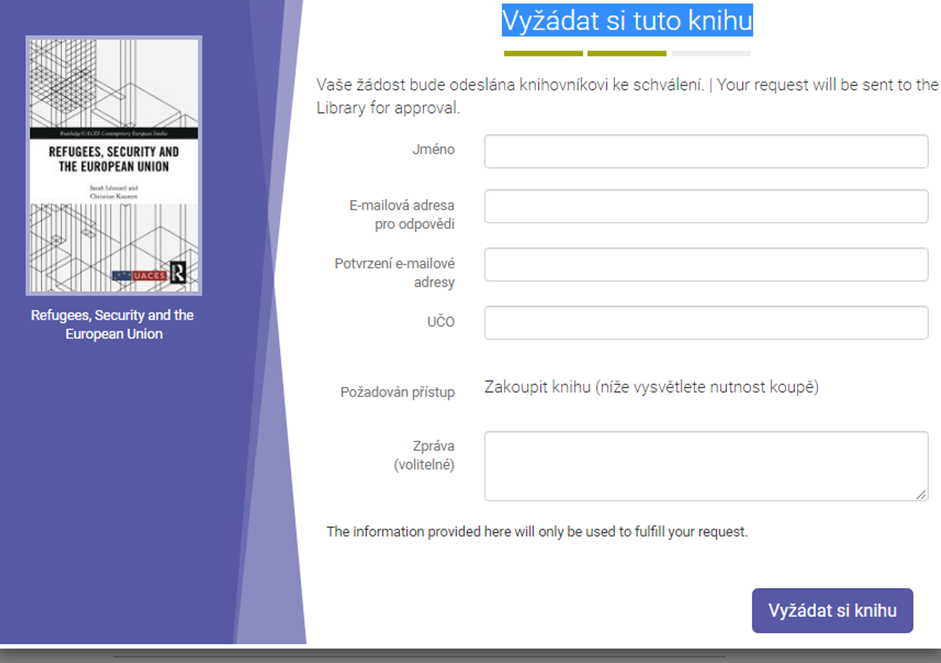 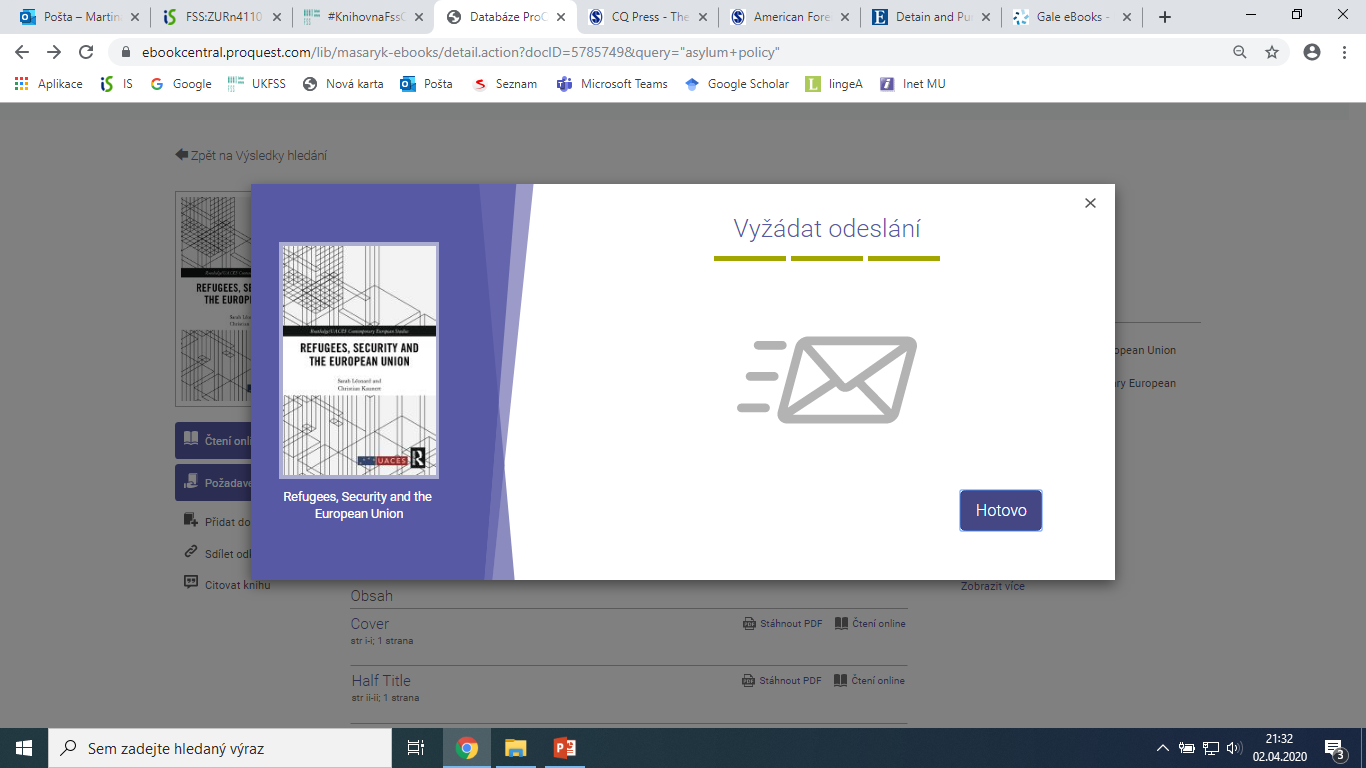 Do mailu Vám přijde potvrzení, zda kniha byla/nebyla schválena ke koupi.
Shrnutí
EBSCO Discovery Service
Umožňuje vyhledávat ve více zdrojích současně

 Seznam dostupných časopisů a knih na MU -   
     ověření, zda MU má přístup k zadanému titulu časopisu           
     nebo knihy

 EBSCO Full Text Finder - umožňuje prolinkování k plnému textu
E-knihy
EBSCO eBook Academic Collection
 Multioborová databáze, více jak 160.000 e-knih

Sage Knowledge
 Více než 1700 e-knih od vydavatele Sage Publications

Gale Virtual Reference Library
 Multioborová databáze, cca 40 e-knih

DDA - služba e-kniha na počkání
 kolekce přes 500 000 knih, lze zadat požadavek na nákup
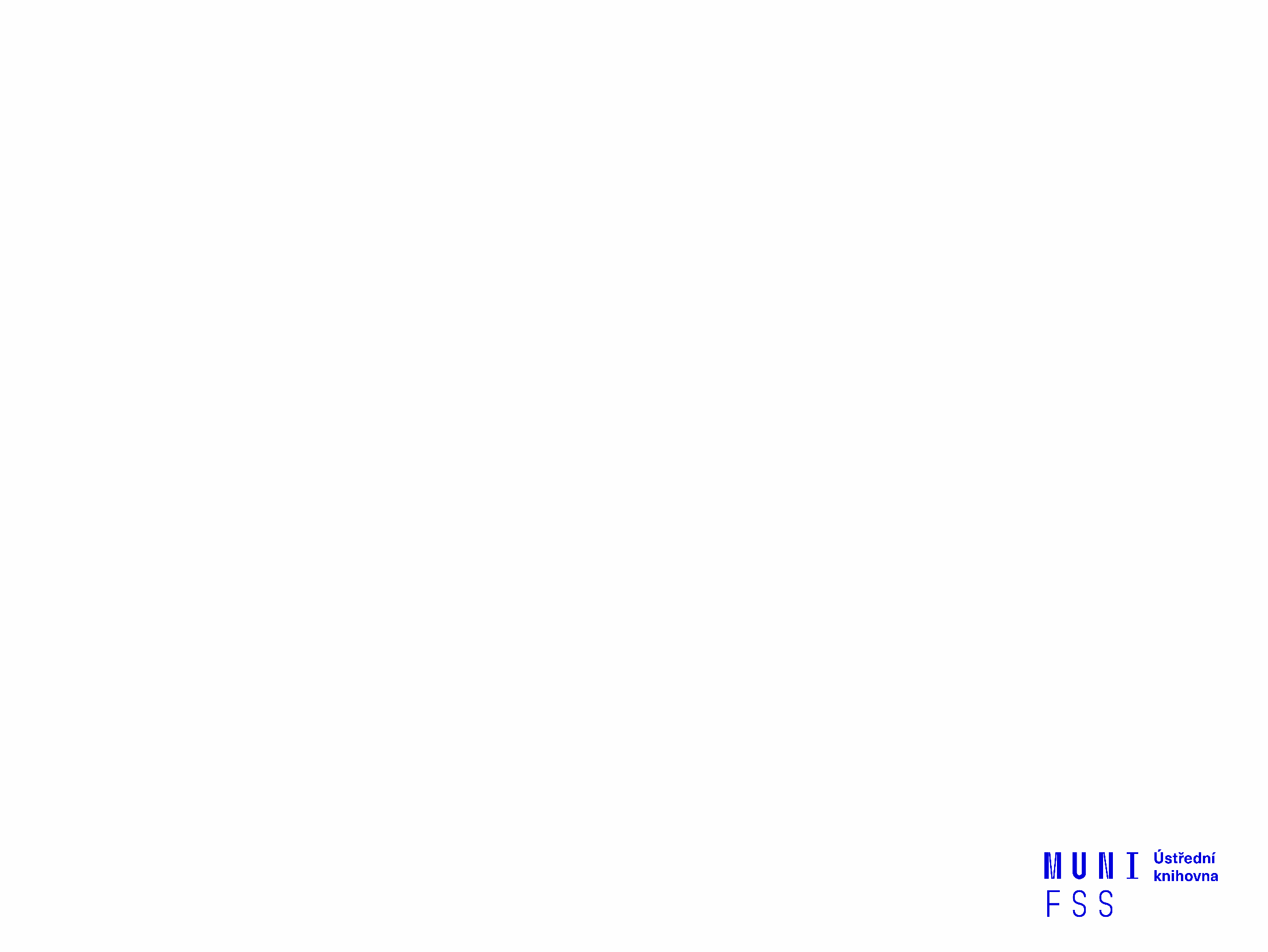 Literatura
Informace z portálu ezdroje.muni.cz
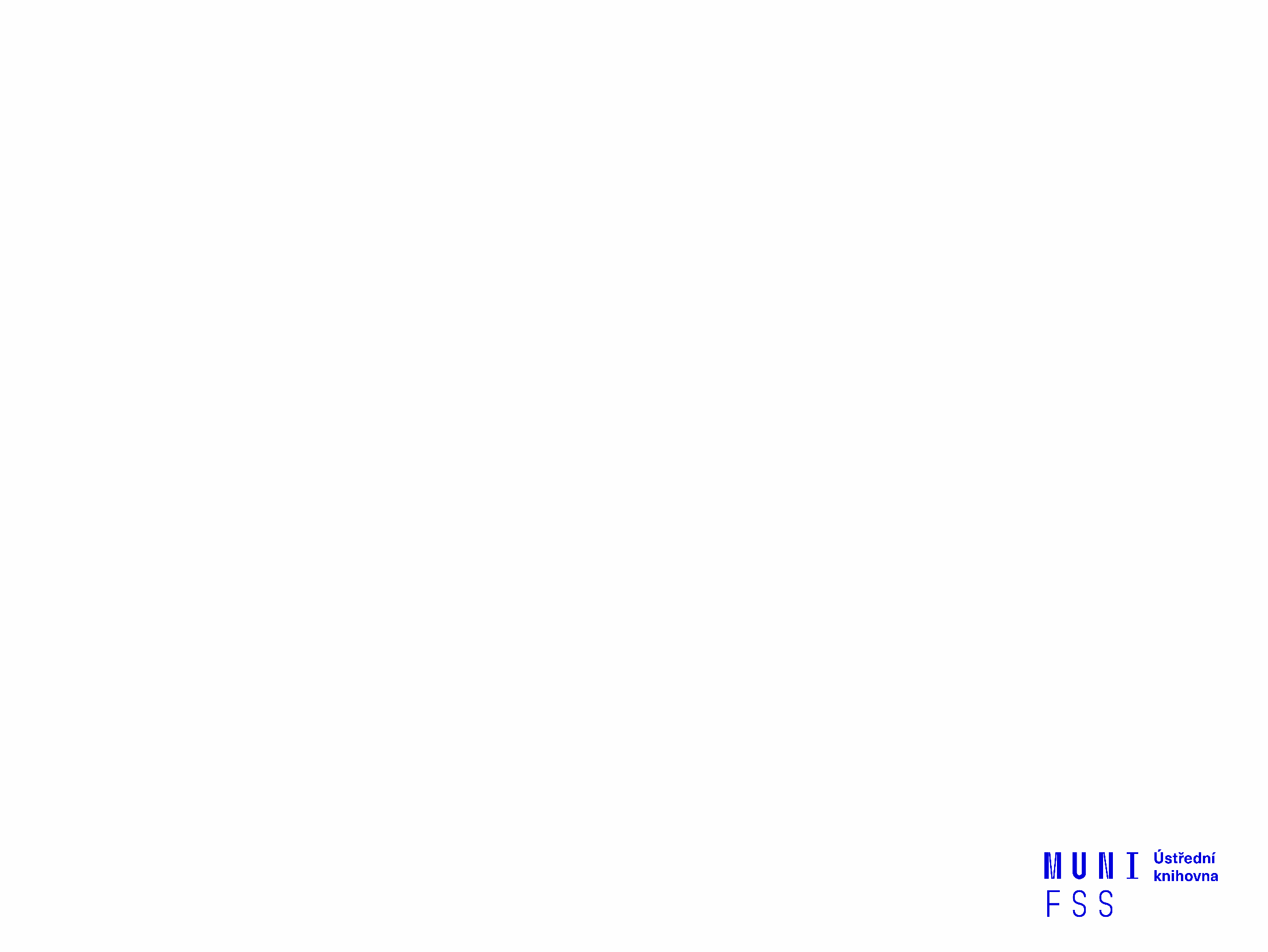 Děkuji za pozornost
Mgr. Dana Mazancová, DiS.
mazancov@fss.muni.cz